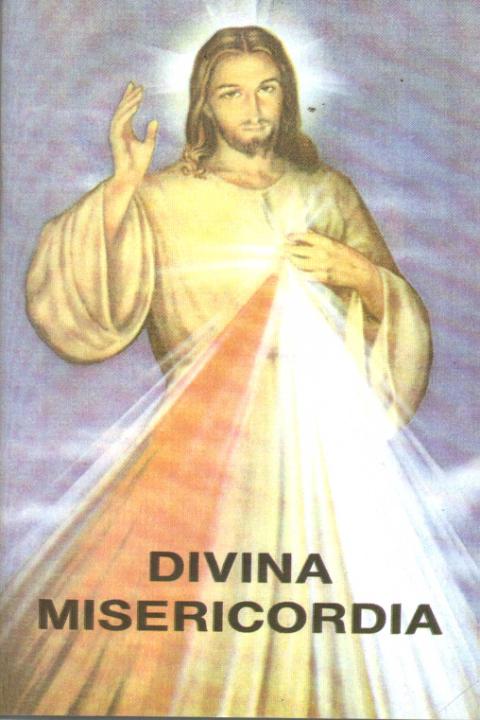 Seconda domenica 
di Pasqua
19 aprile 2009
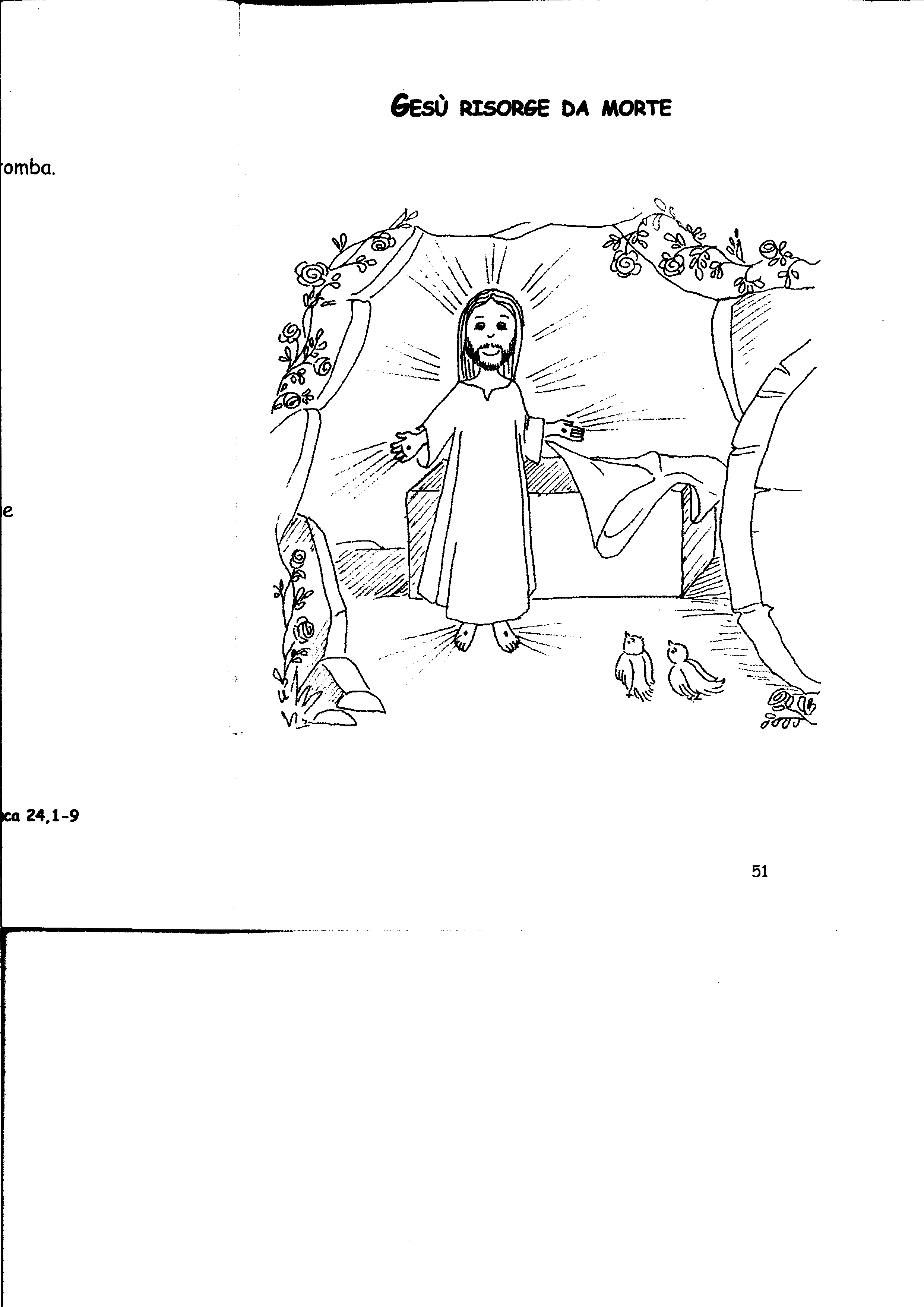 E' risorto
Cristo
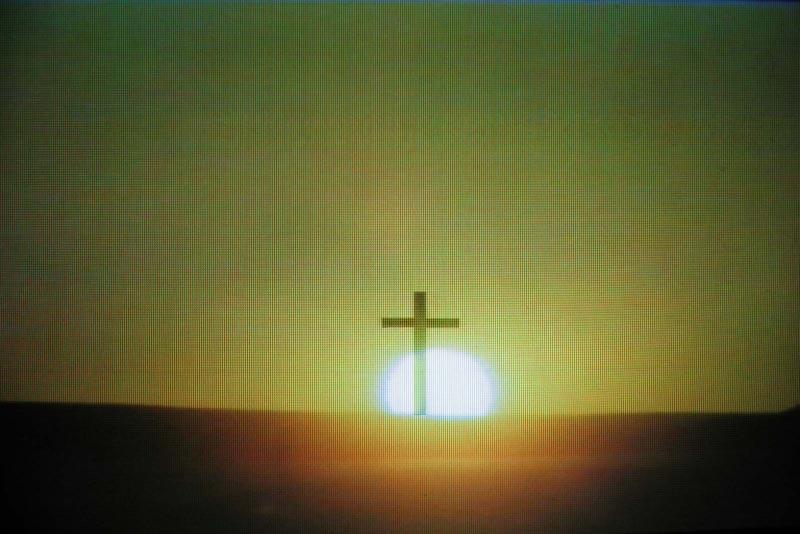 È un'alba nuova, 
risorto è Gesù:
la gioia esplode tra noi;
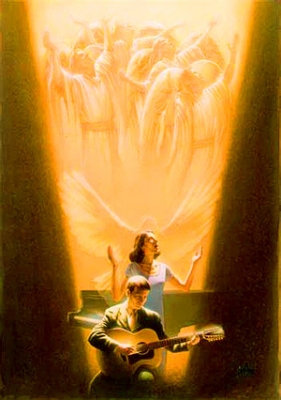 la Chiesa canta: 
alleluia,
Cristo Risorto 
è novità.
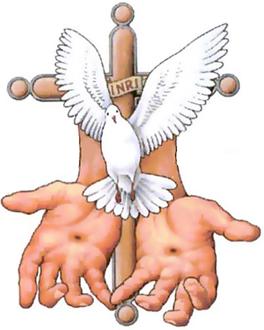 Dona lo Spirito 
a tutti noi,
la pace 
ai discepoli suoi;
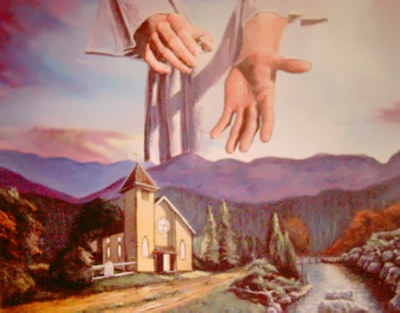 l'uomo rinasce a libertà,
grida l'annuncio di novità.
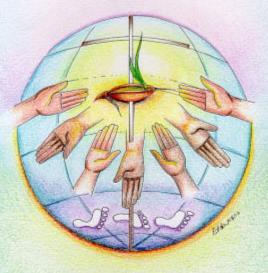 È RISORTO CRISTO, ALLELUIA!
UNO SPIRITO NUOVO EFFONDERÀ
E IL MONDO INTERO RINNOVERÀ.
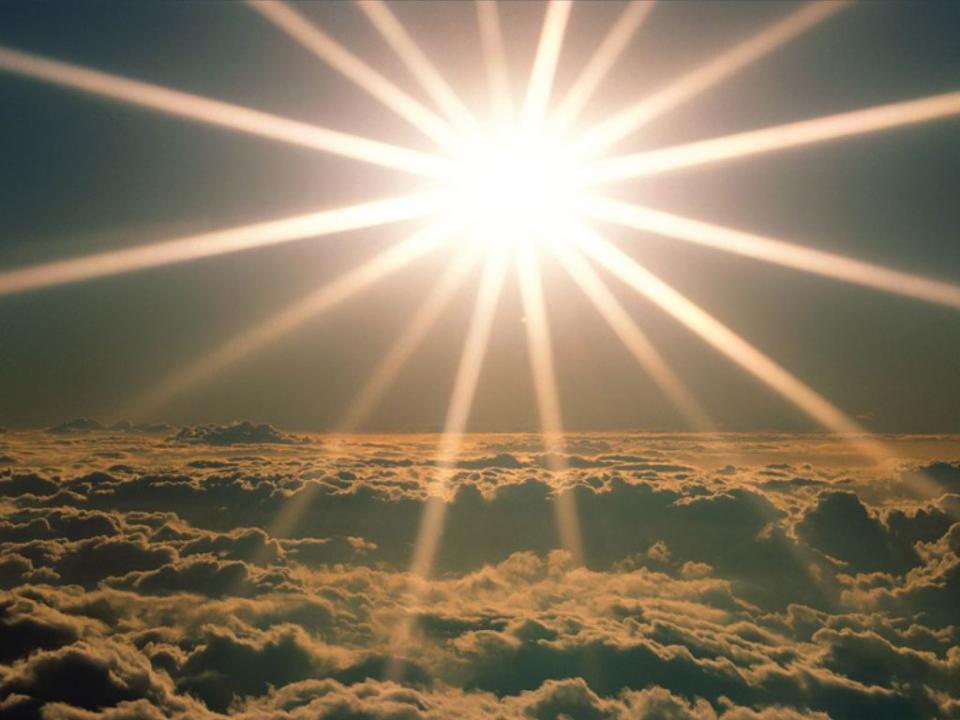 È RISORTO CRISTO, ALLELUIA!
UNO SPIRITO NUOVO EFFONDERÀ
E IL MONDO INTERO RINNOVERÀ.
Nel nome del Padre, e del Figlio 
e dello Spirito Santo.			
Amen. 

Il Signore sia con voi.
E con il tuo spirito.
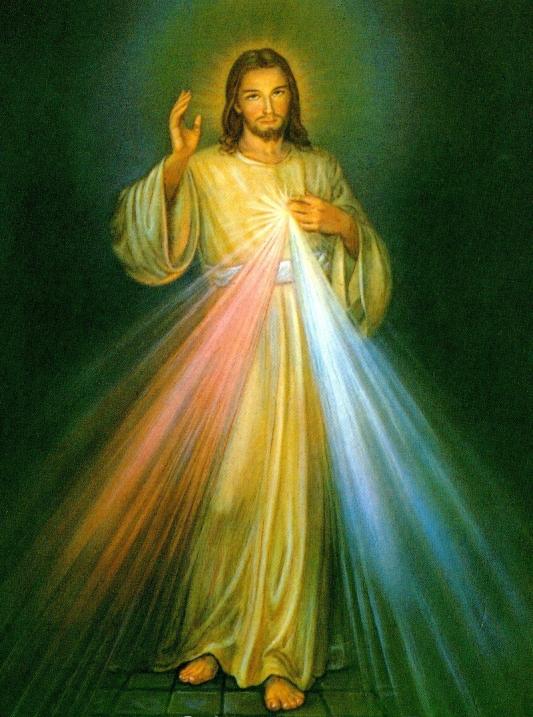 Confesso a Dio Onnipotente 
e a voi fratelli che ho molto peccato in pensieri, 
parole, opere e omissioni. 
Per mia colpa, mia colpa, 
mia grandissima colpa, 
e supplico la Beata sempre Vergine Maria, gli angeli, i Santi 
e voi fratelli di pregare per me 
il Signore Dio nostro.
Dio, Padre buono, che ci perdona sempre quando siamo pentiti di vero cuore, abbia misericordia di noi, perdoni i nostri peccati e ci conduca alla vita eterna.
Amen.
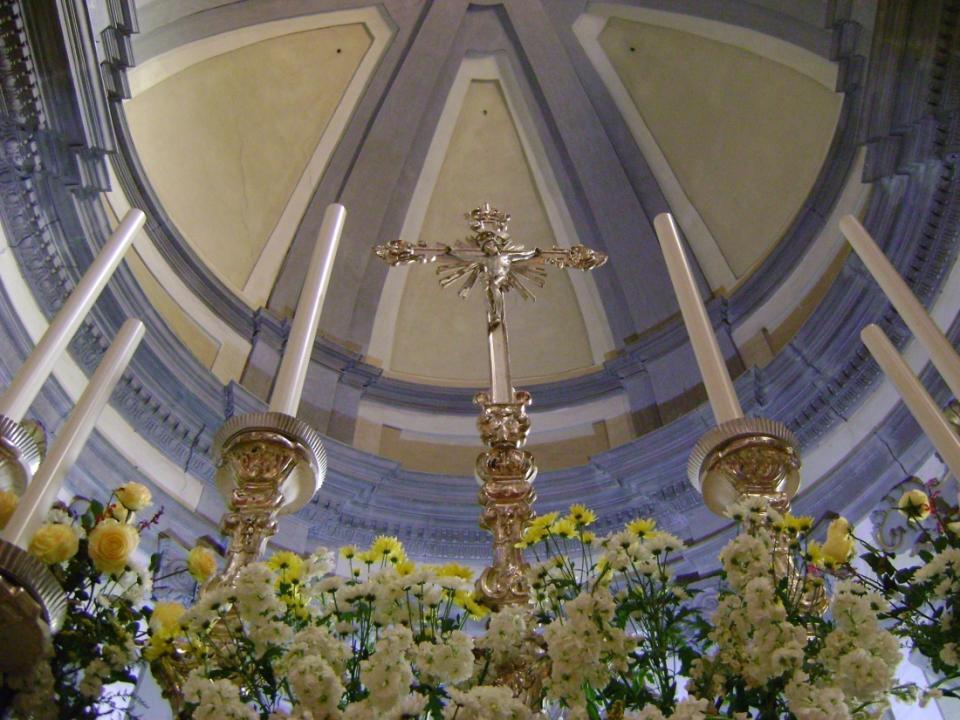 Gloria, gloria 
in cielo a Dio 
e pace in terra 
agli uomini 
di buona volontà.
Ti lodiamo, 
ti benediciamo, rendiamo grazie per la tua infinita bontà.
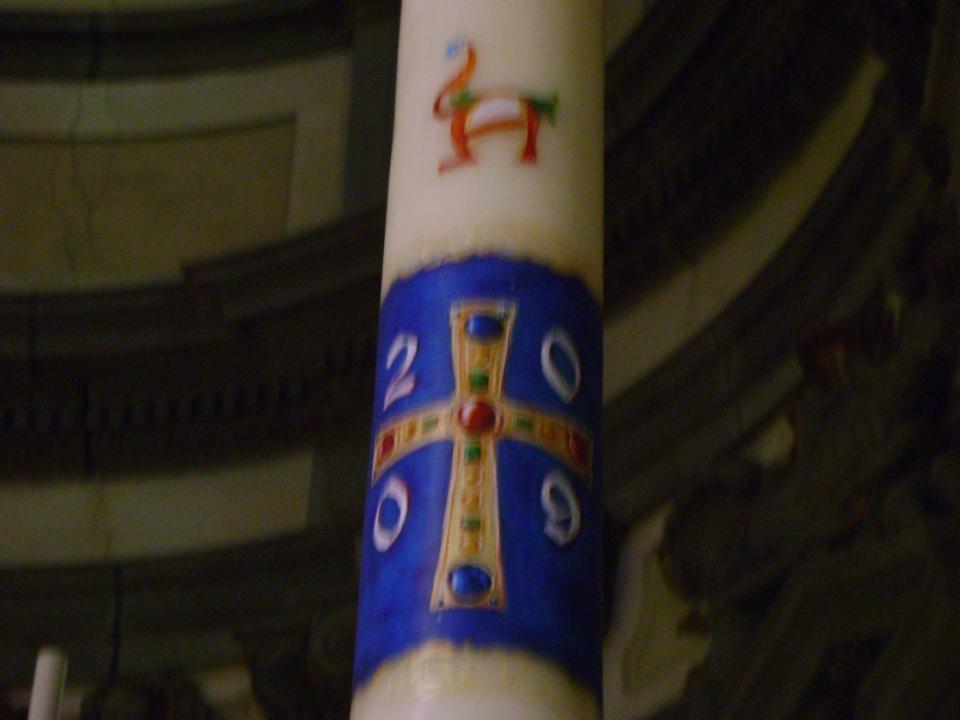 Signore Dio, Re del cielo, Dio Padre Onnipotente.
Signore Dio, Agnello di Dio,
abbi pietà, pietà di noi, 
pietà di noi.
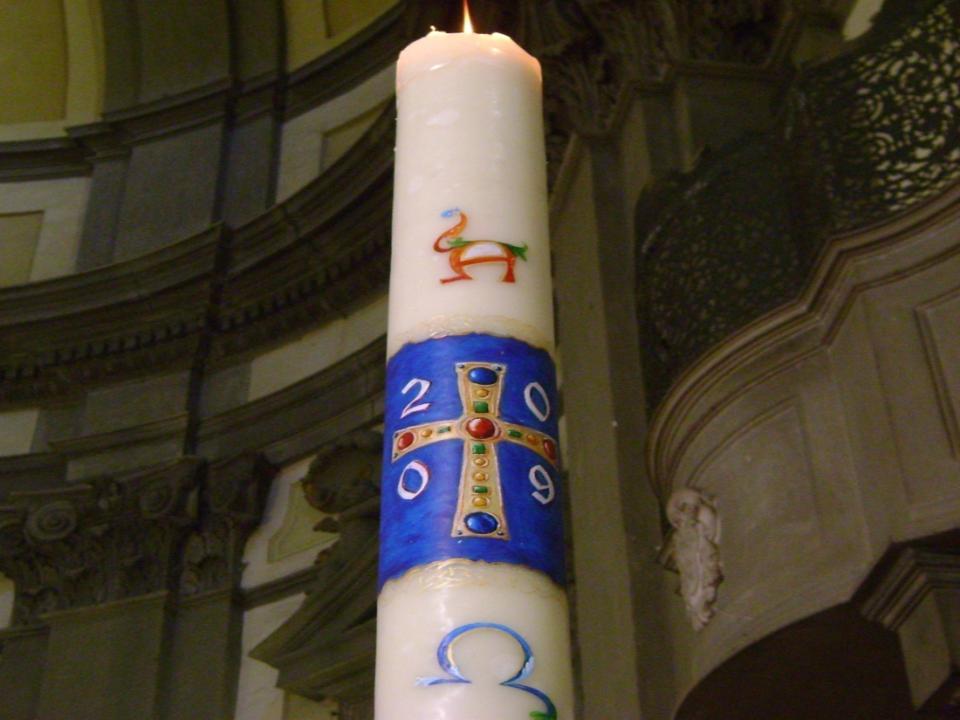 Gloria, gloria 
in cielo a Dio 
e pace in terra 
agli uomini 
di buona volontà.
Ti adoriamo, 
ti glorifichiamo, rendiamo grazie per la tua infinita bontà.
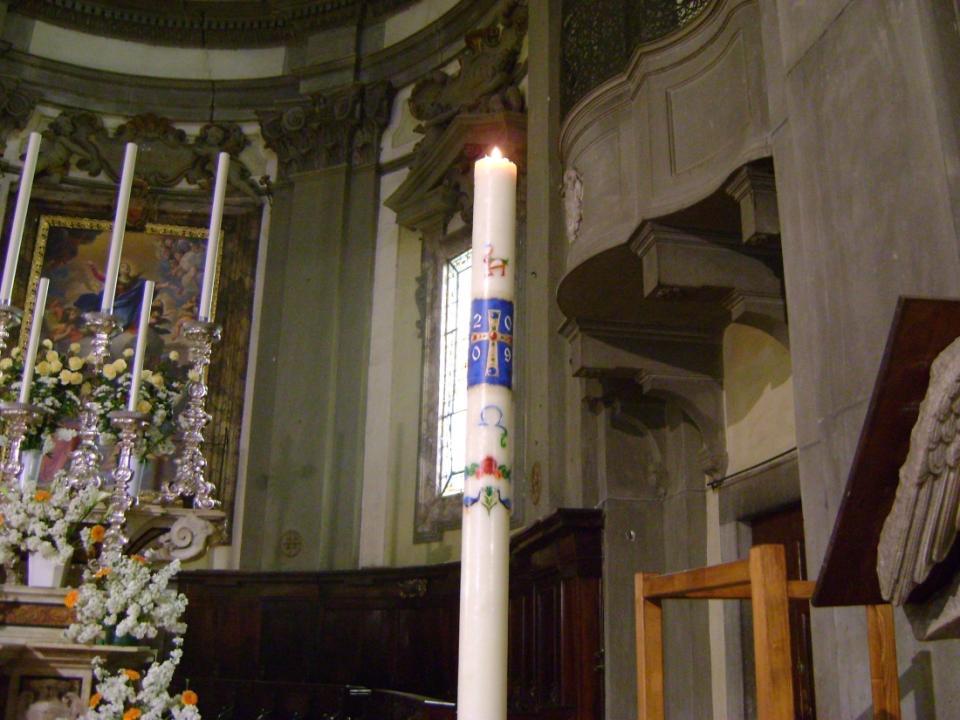 Tu che togli i peccati del mondo, accogli la nostra supplica.
Tu che siedi alla destra 
del Padre, 
abbi pietà, 
pietà di noi, 
pietà di noi.
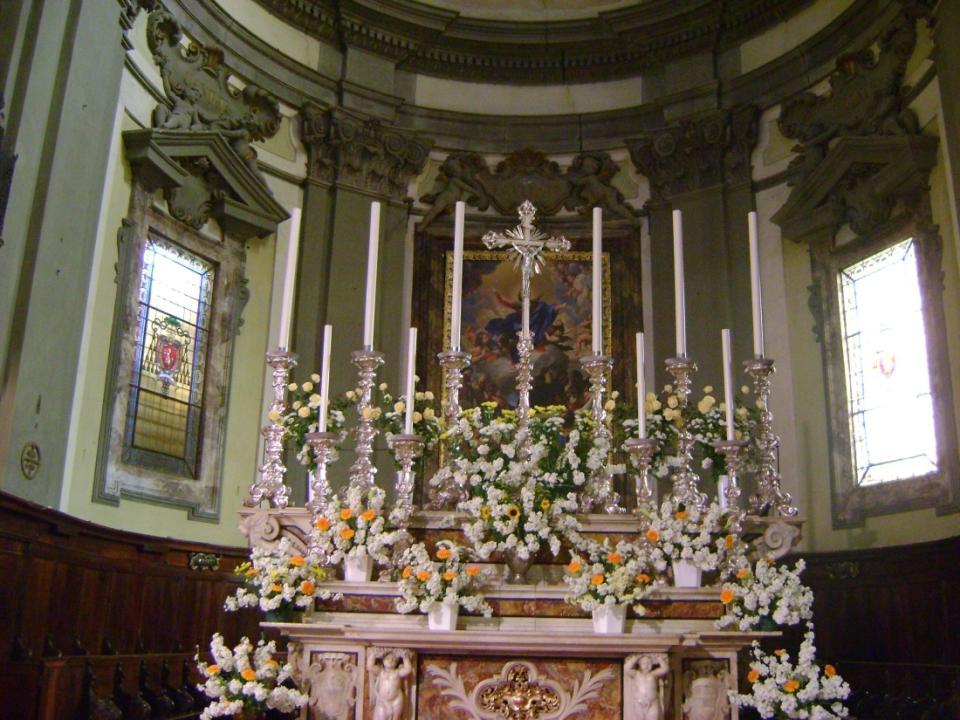 Perché solo tu il Santo, solo il Signore, solo tu l’Altissimo Gesù; con lo Spirito Santo, nella gloria di Dio Padre Onnipotente. Amen.
O Dio, che in ogni Pasqua domenicale ci fai vivere le meraviglie della salvezza, fa' che riconosciamo con la grazia dello Spirito il Signore presente nell'assemblea dei fratelli, per rendere testimonianza della sua risurrezione. Per il nostro Signore Gesù Cristo, tuo Figlio, che è Dio, e vive e regna con te, nell'unità dello Spirito Santo, per tutti i secoli dei secoli.								Amen.
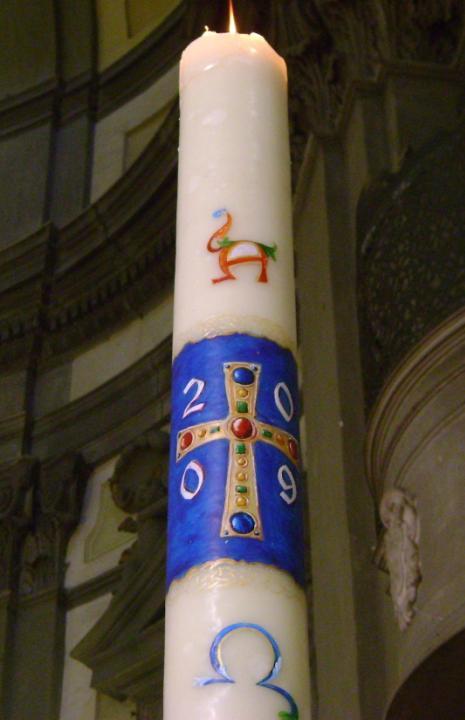 Liturgia
della
PAROLA
Dagli Atti degli Apostoli
La moltitudine di coloro che erano diventati credenti aveva un cuore solo e un’anima sola e nessuno considerava sua proprietà quello che gli apparteneva, ma fra loro tutto era comune.
Con grande forza gli apostoli davano testimonianza della risurrezione del Signore Gesù e tutti godevano di grande favore.
Nessuno infatti tra loro era bisognoso, perché quanti possedevano campi o case li vendevano, portavano il ricavato di ciò che era stato venduto e lo deponevano ai piedi degli apostoli; poi veniva distribuito a ciascuno secondo il suo bisogno.

Parola di Dio.     Rendiamo grazie a Dio.
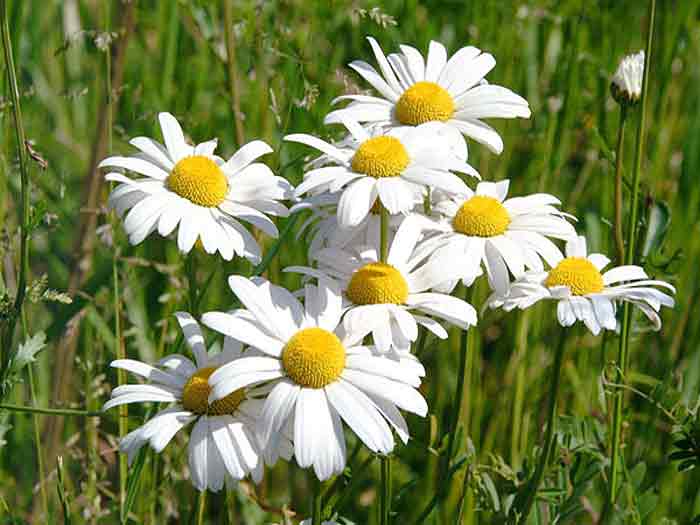 Salmo responsoriale
Alleluia, alleluia, alleluia.
Dica Israele: «Il suo amore è per sempre». Dica la casa di Aronne: «Il suo amore è per sempre». Dicano quelli che temono il Signore: «Il suo amore è per sempre».
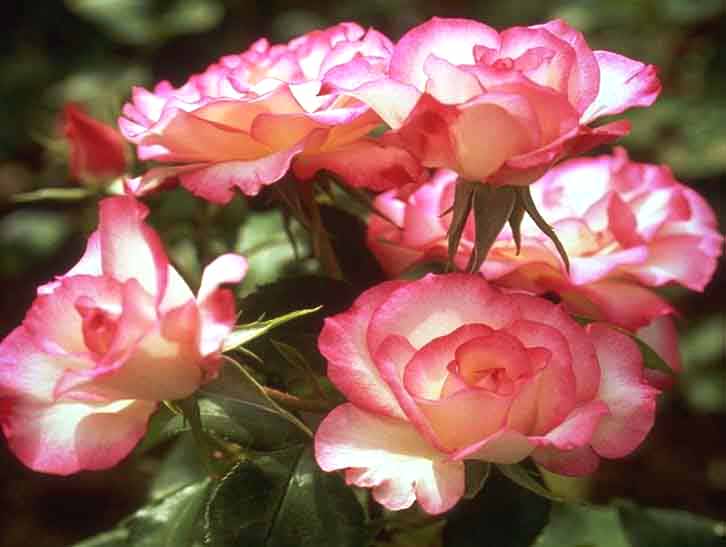 La pietra scartata dai costruttori è divenuta la pietra d’angolo. Questo è stato fatto dal Signore: una meraviglia ai nostri occhi. Questo è il giorno che ha fatto il Signore: rallegriamoci in esso ed esultiamo!
Alleluia, alleluia, alleluia.
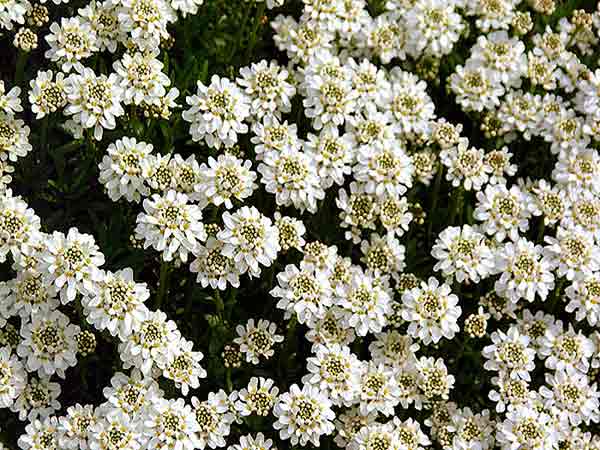 Ti preghiamo, Signore: Dona la salvezza! Ti preghiamo, Signore: Dona la vittoria! Benedetto colui che viene nel nome del Signore. Vi benediciamo dalla casa del Signore. Il Signore è Dio, egli ci illumina.
Alleluia, alleluia, alleluia.
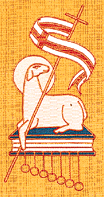 Sequenza
Alla vittima pasquale,
s'innalzi oggi 
il sacrificio di lode.
L'agnello ha redento 
il suo gregge,
l'Innocente ha riconciliato
noi peccatori col Padre.
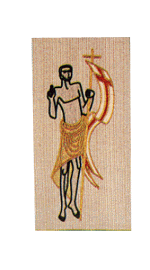 Morte e Vita 
si sono affrontate
in un prodigioso duello.
Il Signore della vita 
era morto;
ma ora, vivo, trionfa.
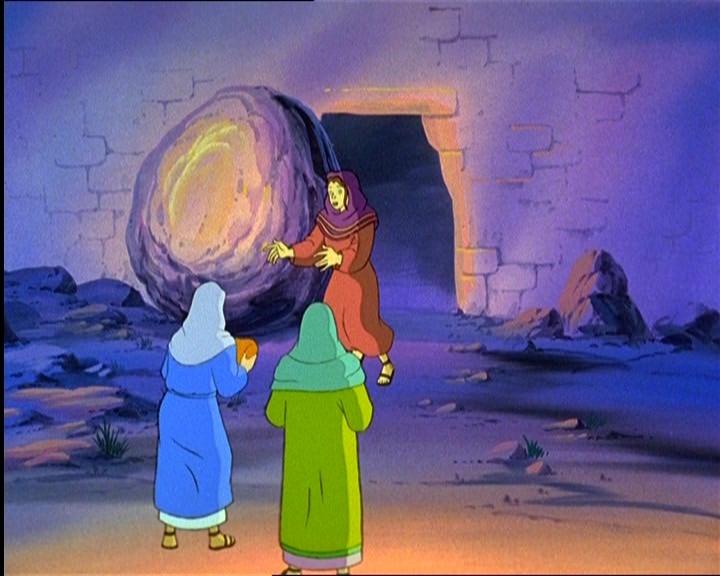 «Raccontaci, Maria:
che hai visto sulla via?».
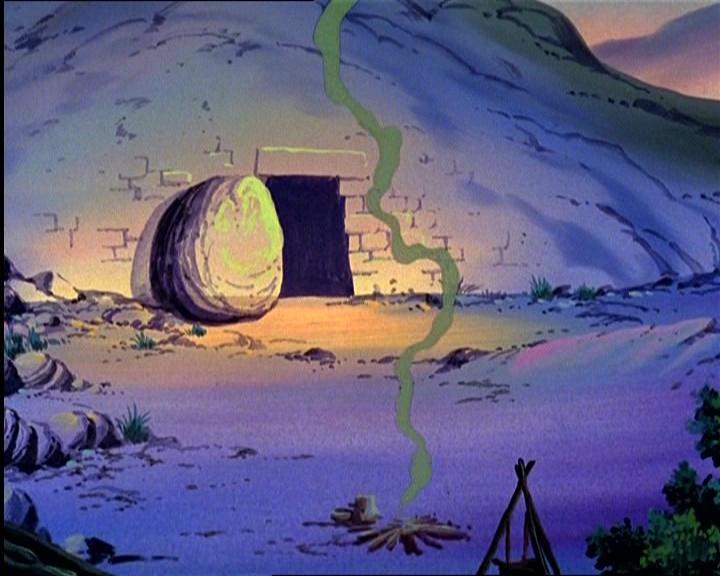 «La tomba del Cristo vivente,
la gloria del Cristo risorto,
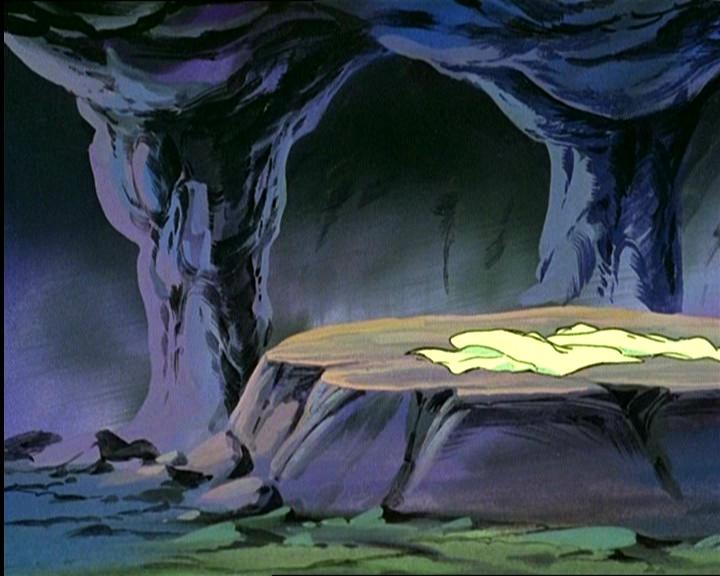 e gli angeli suoi testimoni,
il sudario e le sue vesti.
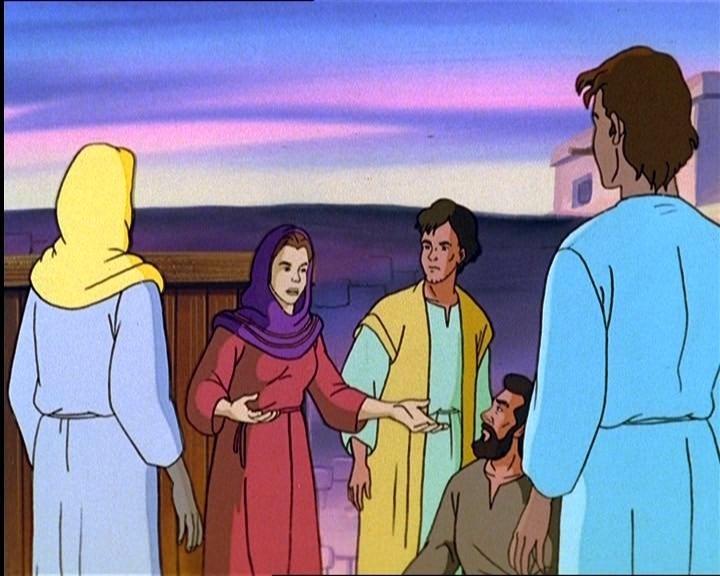 Cristo, mia speranza, è risorto;
e vi precede in Galilea».
Sì, ne siamo certi:
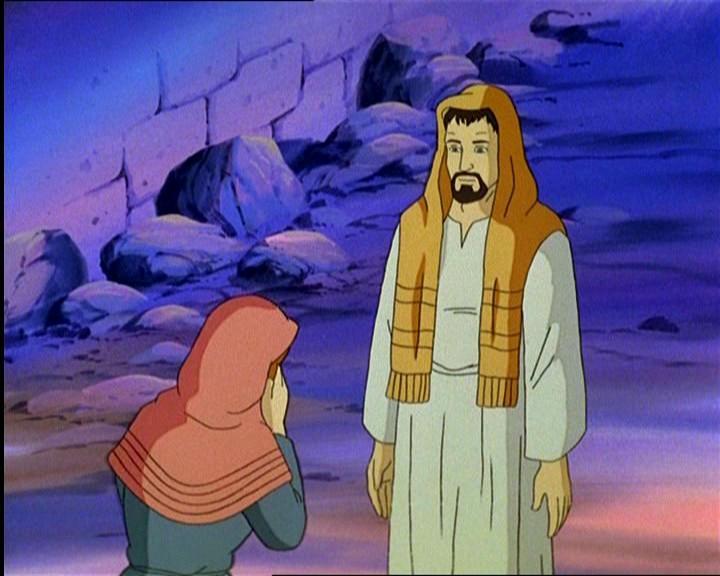 Cristo è davvero risorto.
Tu, Re vittorioso,
portaci la tua salvezza.
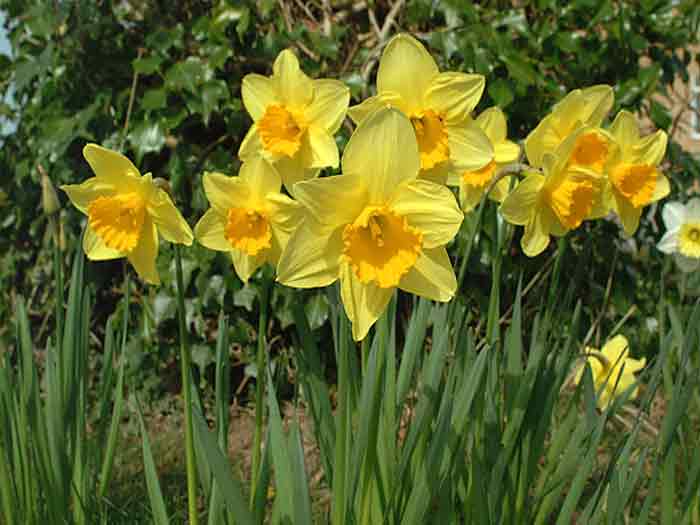 Alleluia
Perché mi hai veduto, Tommaso, tu hai creduto; beati quelli che non hanno visto e hanno creduto!
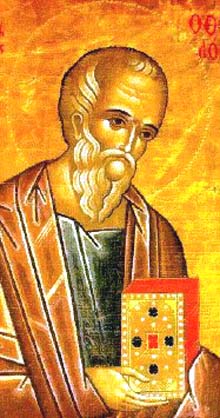 Il Signore sia con voi.
E con il tuo spirito.

Dal Vangelo 
secondo Giovanni.
Gloria a te, o Signore.
La sera di quel giorno, 
il primo della settimana,
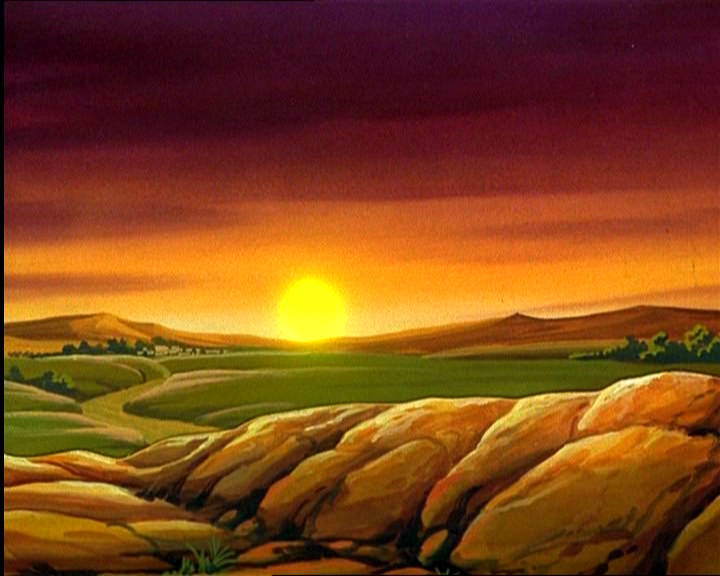 mentre erano chiuse le porte
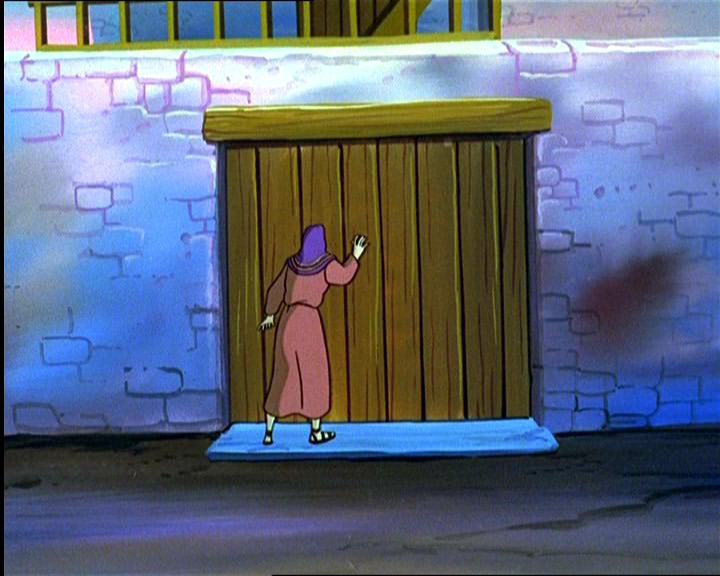 del luogo dove si trovavano i discepoli per timore dei Giudei,
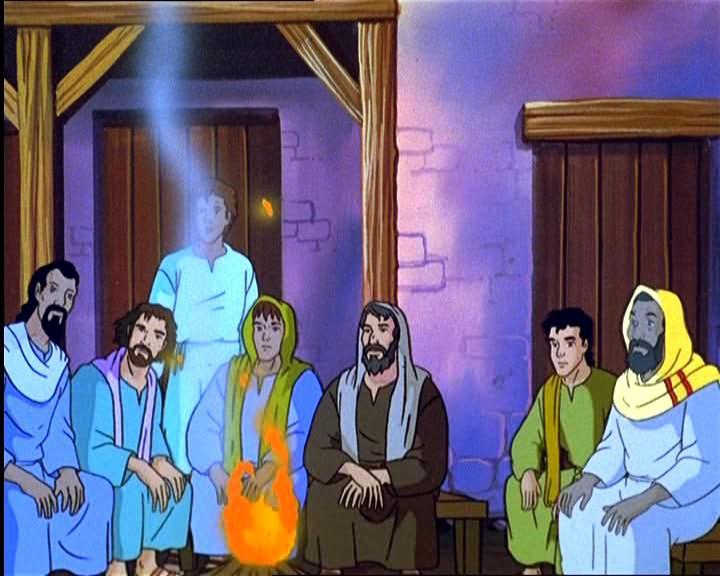 venne Gesù, 
stette in mezzo e disse a loro:
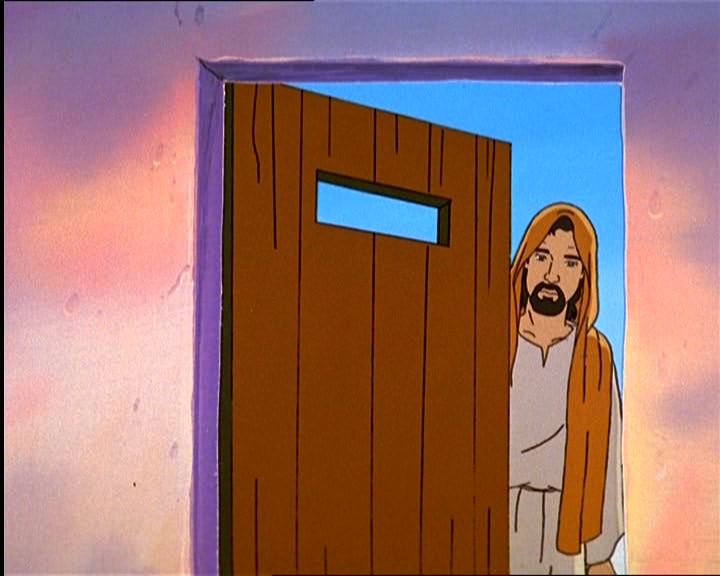 “Pace a voi!”.
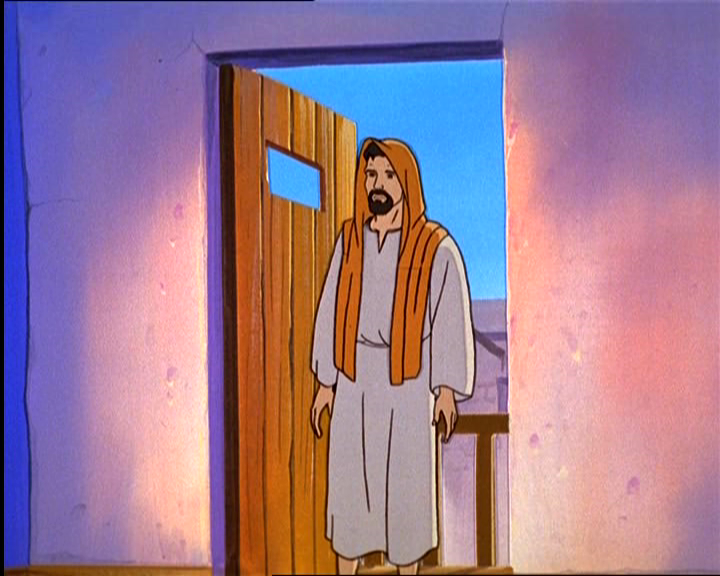 Detto questo, 
mostrò loro le mani e il fianco.
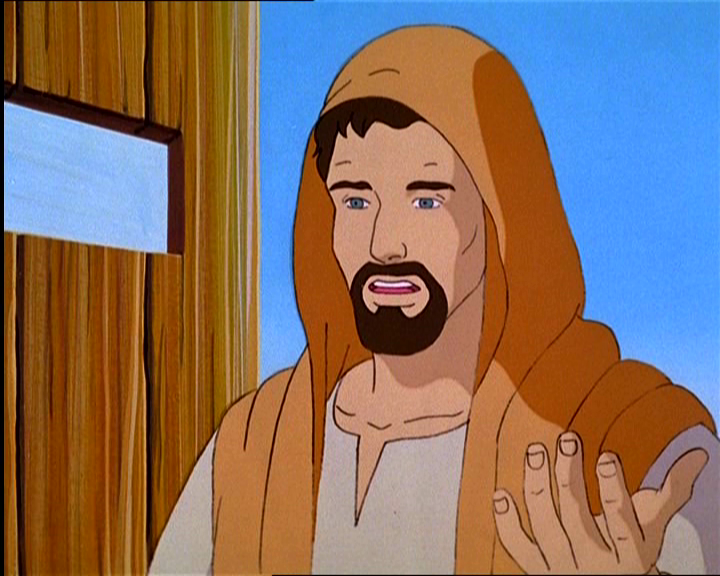 E i discepoli gioirono 
al vedere il Signore.
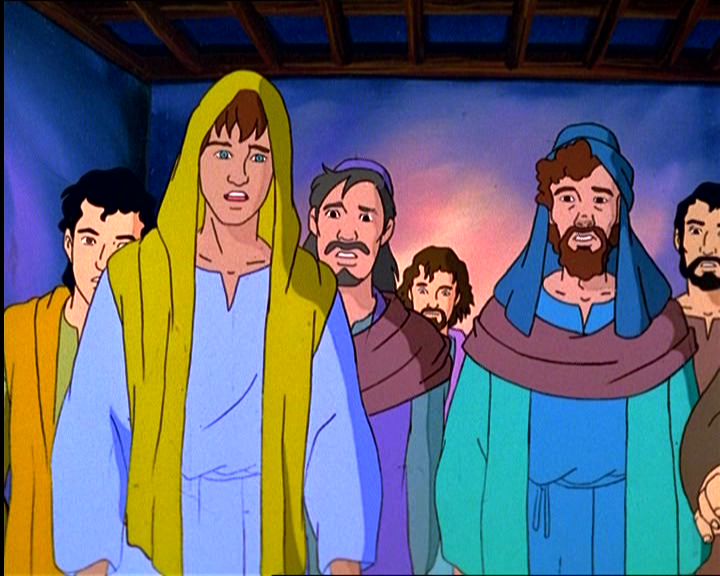 Gesù disse loro di nuovo: 
“Pace a voi!
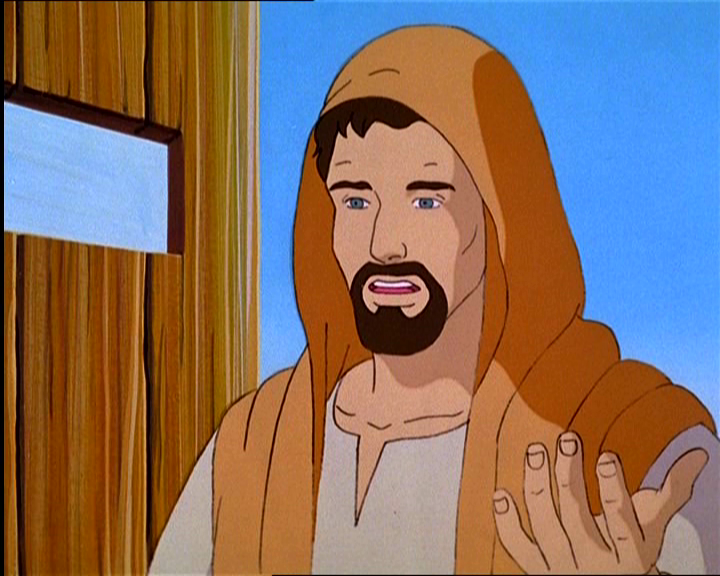 Come il Padre ha mandato me, 
anche io mando voi”.
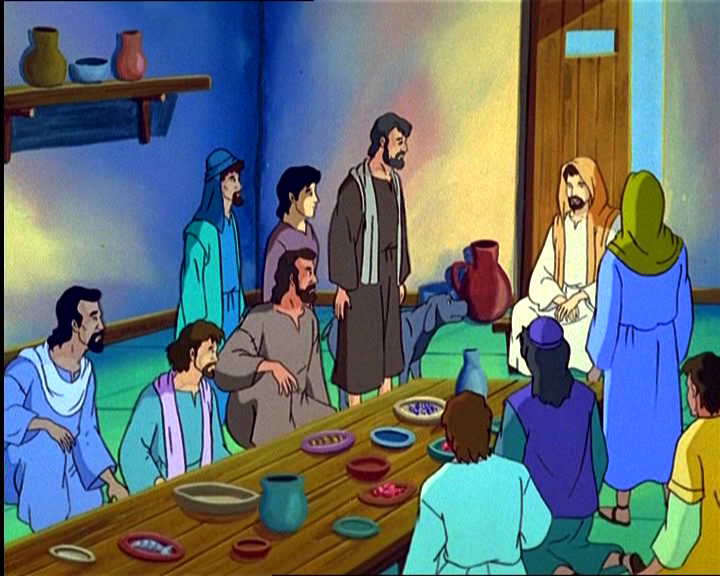 Detto questo, 
Soffiò e disse loro:
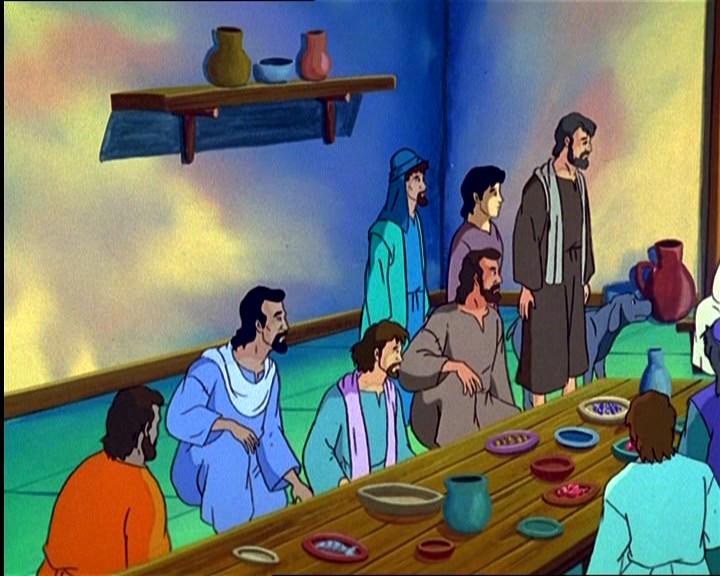 “Ricevete lo Spirito Santo. A coloro a cui perdonerete i peccati saranno perdonati; a coloro a cui non perdonerete, non saranno perdonati”.
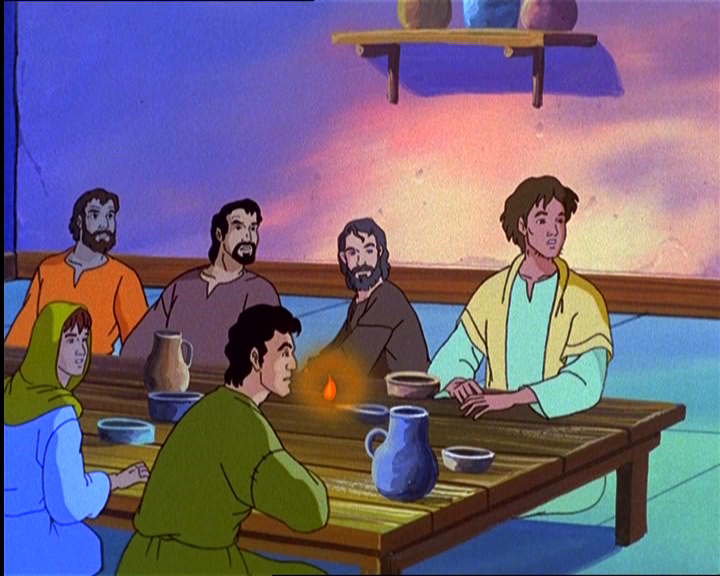 Tommaso, uno dei Dodici, chiamato Didimo, non era con loro quando venne Gesù. Gli dicevano gli altri discepoli: “Abbiamo visto il Signore!”.
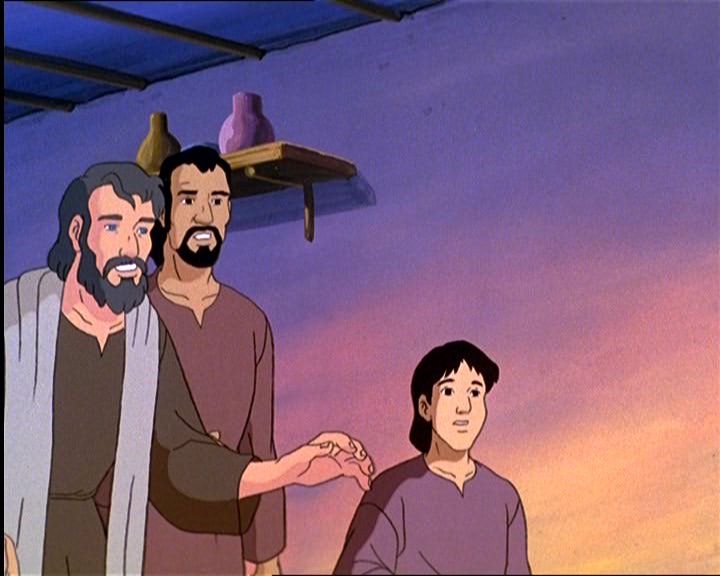 Ma egli disse loro: “Se non vedo nelle sue mani il segno dei chiodi e non metto il mio dito nel segno dei chiodi e non metto la mia mano nel suo fianco, io non credo”.
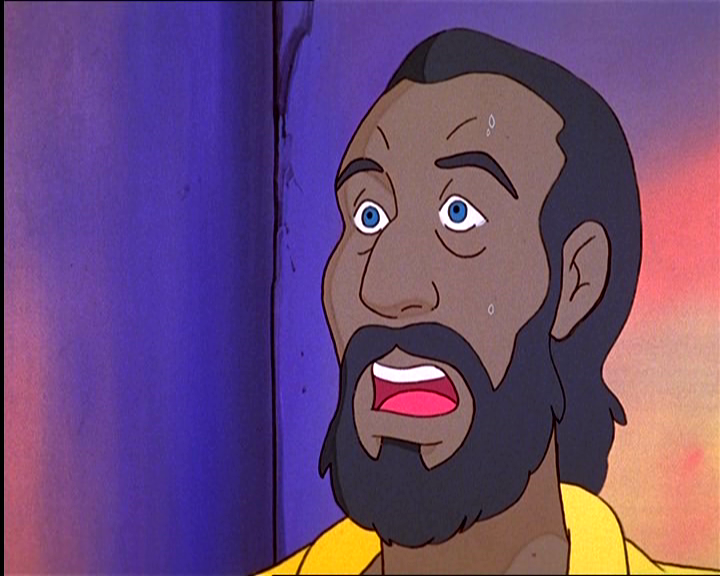 Otto giorni dopo i discepoli erano di nuovo in casa e c'era con loro anche Tommaso.
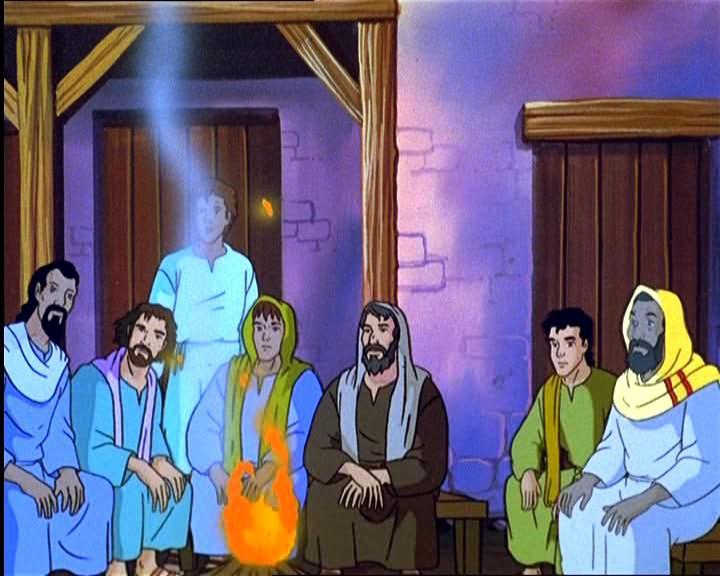 Venne Gesù, a porte chiuse, stette in mezzo e disse: “Pace a voi!”.
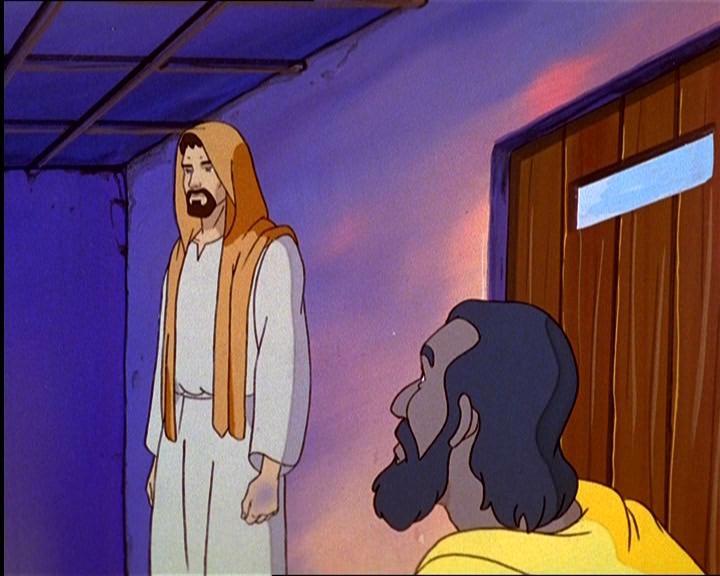 Poi disse a Tommaso: “Metti qua il tuo dito e guarda le mie mani;
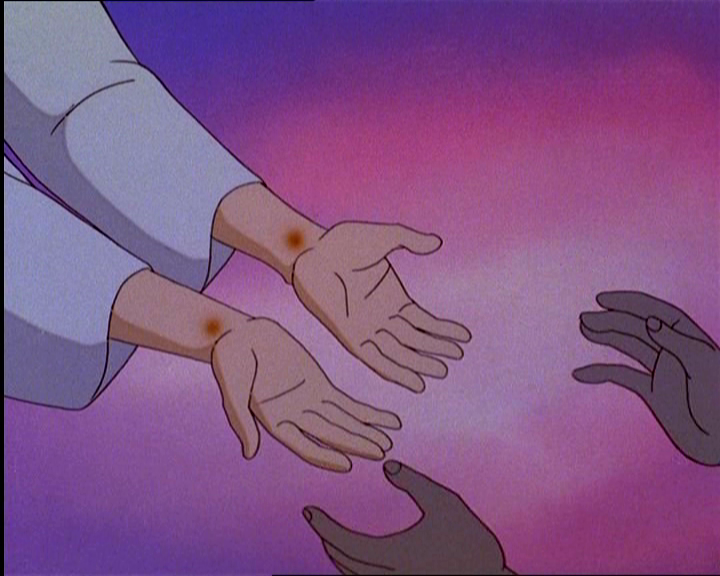 tendi la tua mano
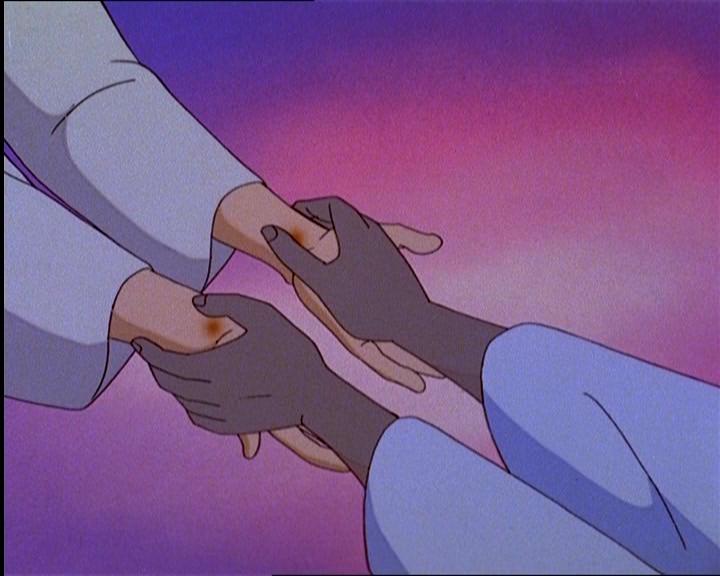 e mettila nel mio fianco;
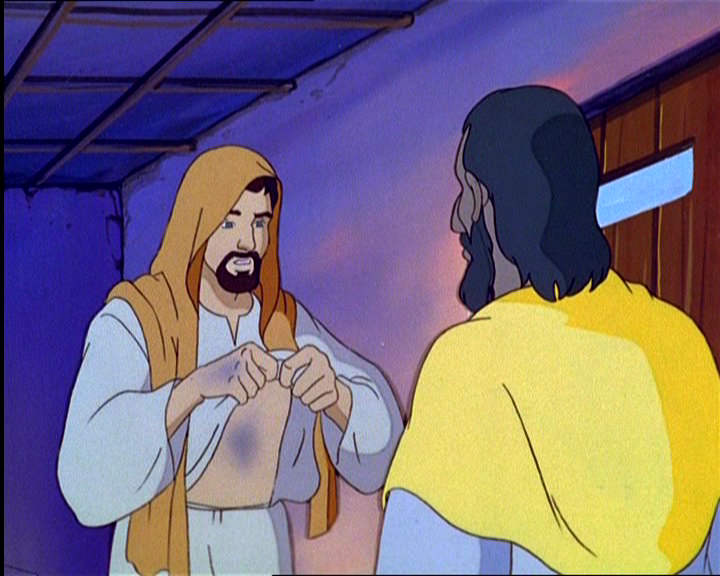 e non essere incredulo
ma credente!”.
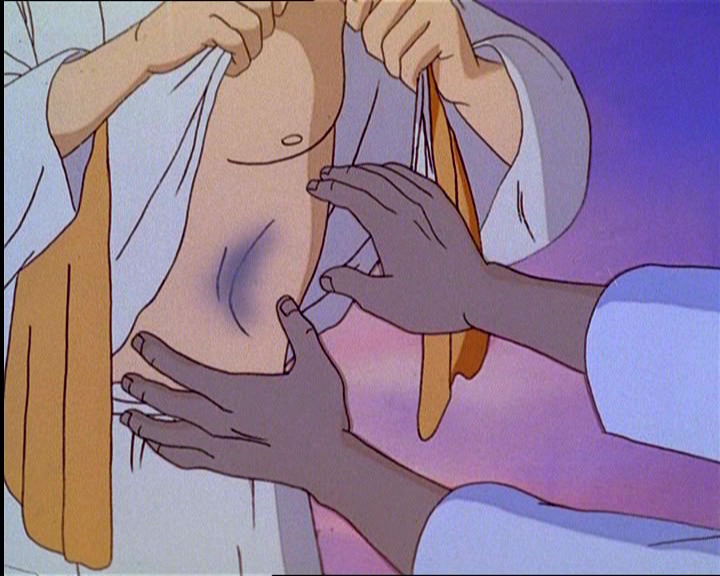 Gli rispose Tommaso: 
“Mio Signore e mio Dio!”.
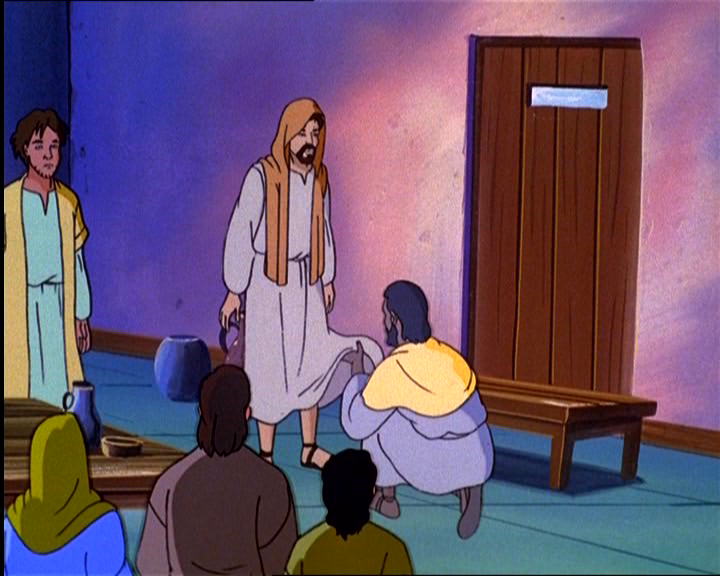 Gesù gli disse: 
“Perché mi hai veduto, tu hai creduto;
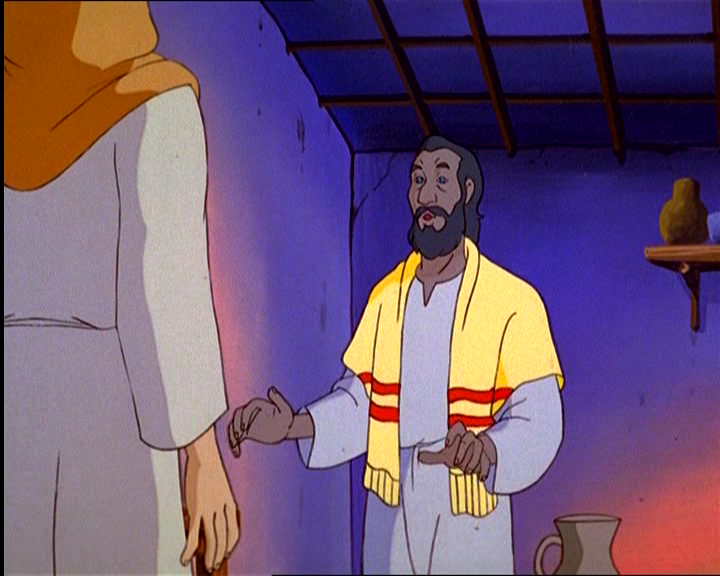 beati quelli che non hanno visto e hanno creduto!”.
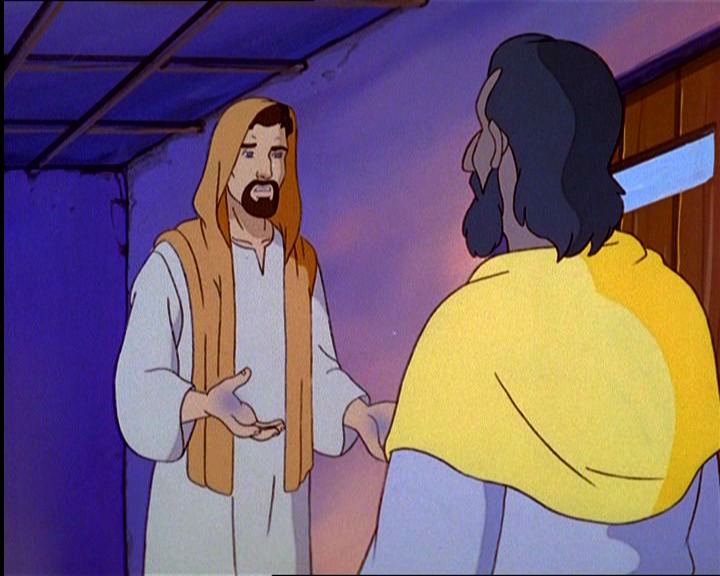 Gesù, in presenza dei suoi discepoli, fece molti altri segni che non sono stati scritti in questo libro.
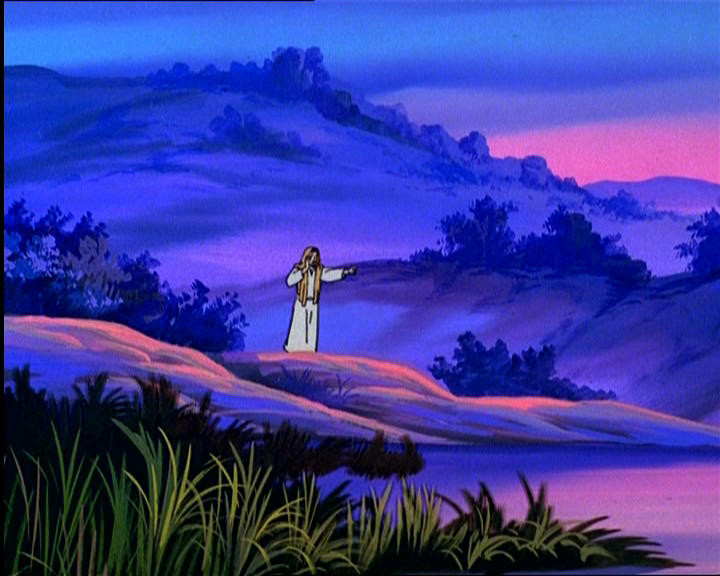 Ma questi sono stati scritti perché crediate che Gesù è il Cristo, il Figlio di Dio, e perché, credendo, abbiate la vita nel suo nome.
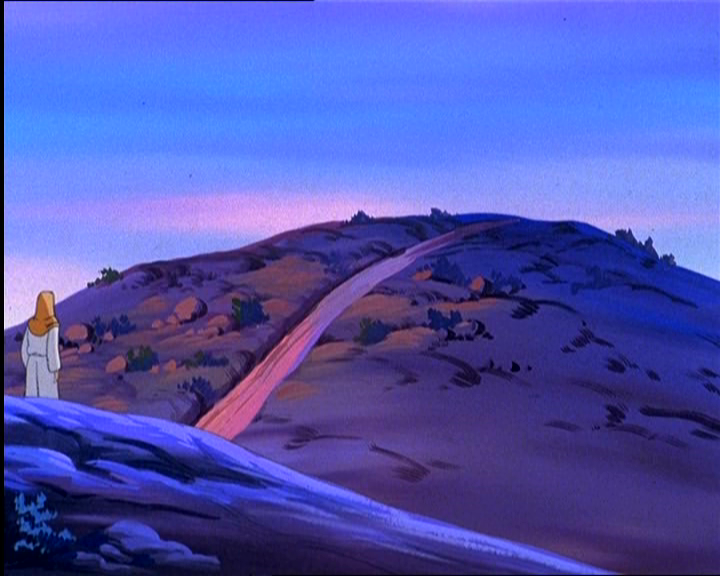 Parola
del
Signore.
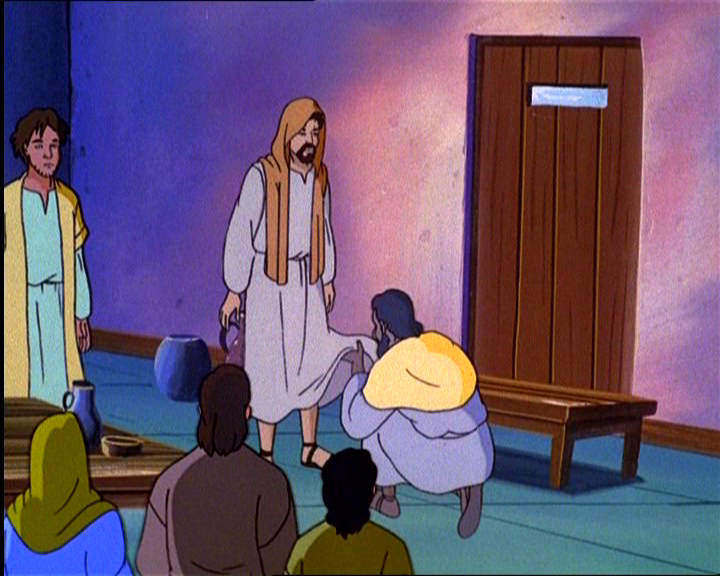 Lode a te, o Cristo.
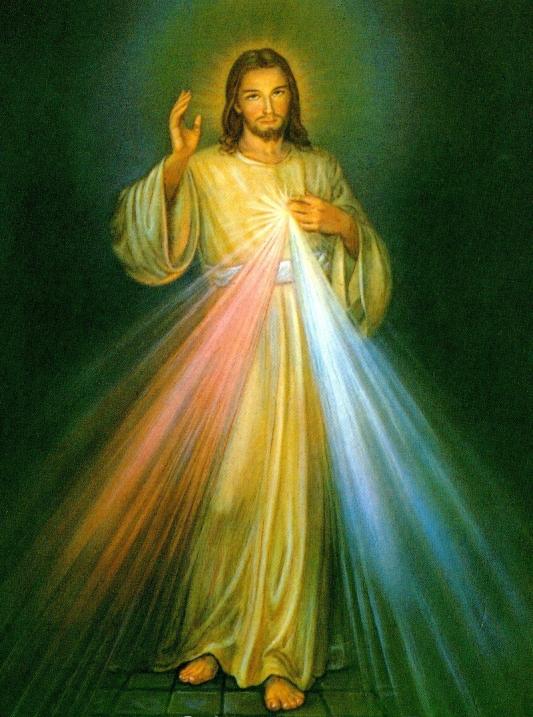 Io credo in Dio, Padre onnipotente, creatore del cielo e della terra; e in Gesù Cristo, suo unico Figlio, nostro Signore, il quale fu concepito di Spirito Santo, nacque da Maria Vergine, patì sotto Ponzio Pilato, fu crocifisso, morì e fu sepolto; discese agli inferi;
il terzo giorno risuscitò da morte; salì al cielo, siede alla destra di Dio Padre onnipotente; di là verrà a giudicare i vivi e i morti. Credo nello Spirito Santo, la santa Chiesa cattolica, la comunione dei santi, la remissione dei peccati, la risurrezione della carne, la vita eterna. Amen.
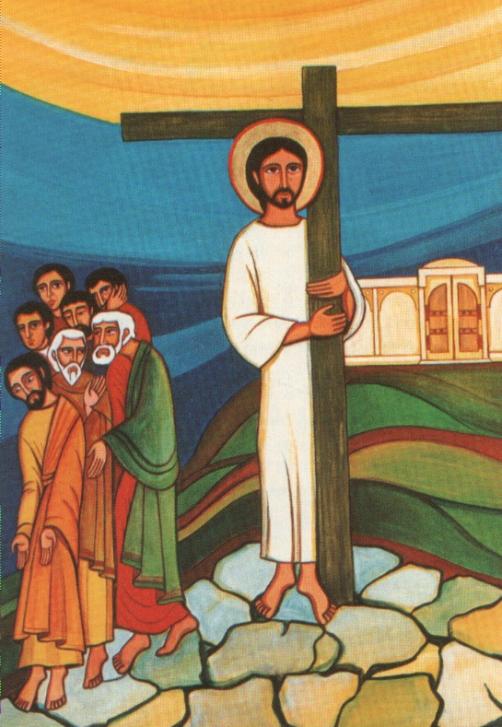 Testimoni dell’Amore
Testimoni dell'amore, 
testimoni del Signore, 
siamo il popolo di Dio 
e annunciamo il regno suo.
Annunciamo la sua pace, 
la speranza della Croce 
che lo Spirito di Dio 
dona a questa umanità.
Il tuo Spirito, Signore, 
in ogni tempo ci fa segno del tuo amore per il mondo.
Tra la gente noi viviamo la tua missione nella fede che ci fa condivisione.
Testimoni dell'amore, 
testimoni del Signore, 
siamo il popolo di Dio 
e annunciamo il regno suo.
Annunciamo la sua pace, 
la speranza della Croce 
che lo Spirito di Dio 
dona a questa umanità.
La Parola della vita noi proclamiamo 
e la storia del tuo amore raccontiamo. Tra la gente noi viviamo una certezza: che tu offri ad ogni uomo 
giorni di grazia.
Testimoni dell'amore, 
testimoni del Signore, 
siamo il popolo di Dio 
e annunciamo il regno suo.
Annunciamo la sua pace, 
la speranza della Croce 
che lo Spirito di Dio 
dona a questa umanità.
Il Signore sia con voi.
E con il tuo spirito. 

In alto i nostri cuori.
Sono rivolti al Signore. 

Rendiamo grazie al Signore nostro Dio.
È cosa buona e giusta.
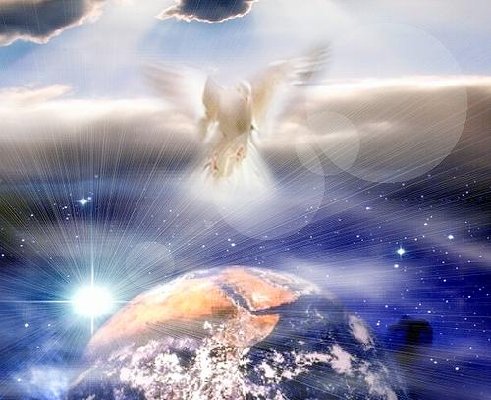 Santo Santo
Santo Santo
Santo il Signore
Santo Santo
Santo Santo
Santo il Signore
Dio dell’universo
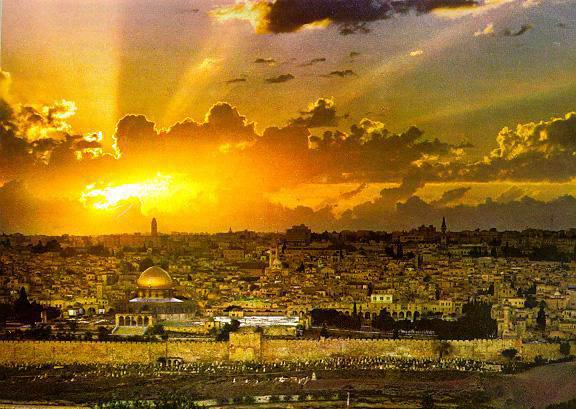 I cieli e la terra
sono pieni
della tua gloria
I cieli e la terra
sono pieni
della tua gloria
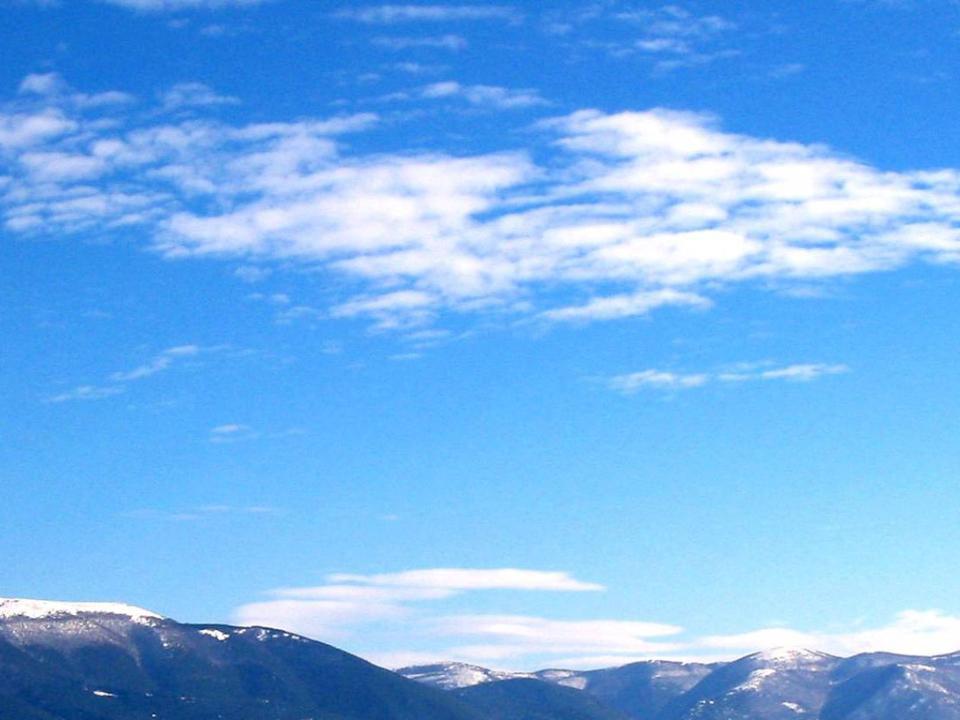 Osanna Osanna Osanna 
Osanna Osanna
Osanna 
Osanna 
Osanna 
Nell’alto dei cieli
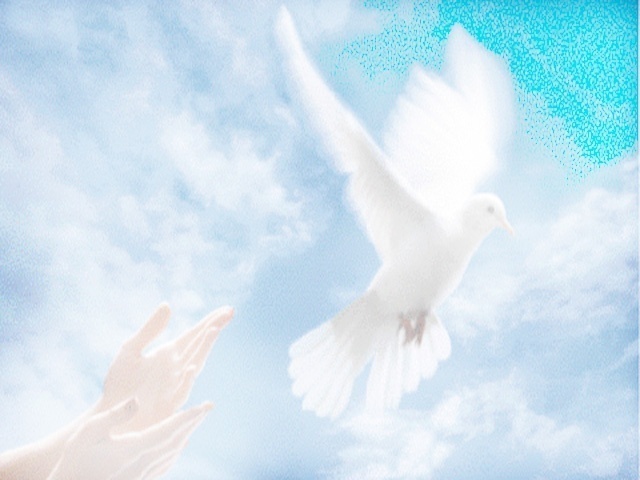 Benedetto è
Benedetto è
è colui che viene

Benedetto è
Benedetto è
è colui che viene
nel nome del Signore.
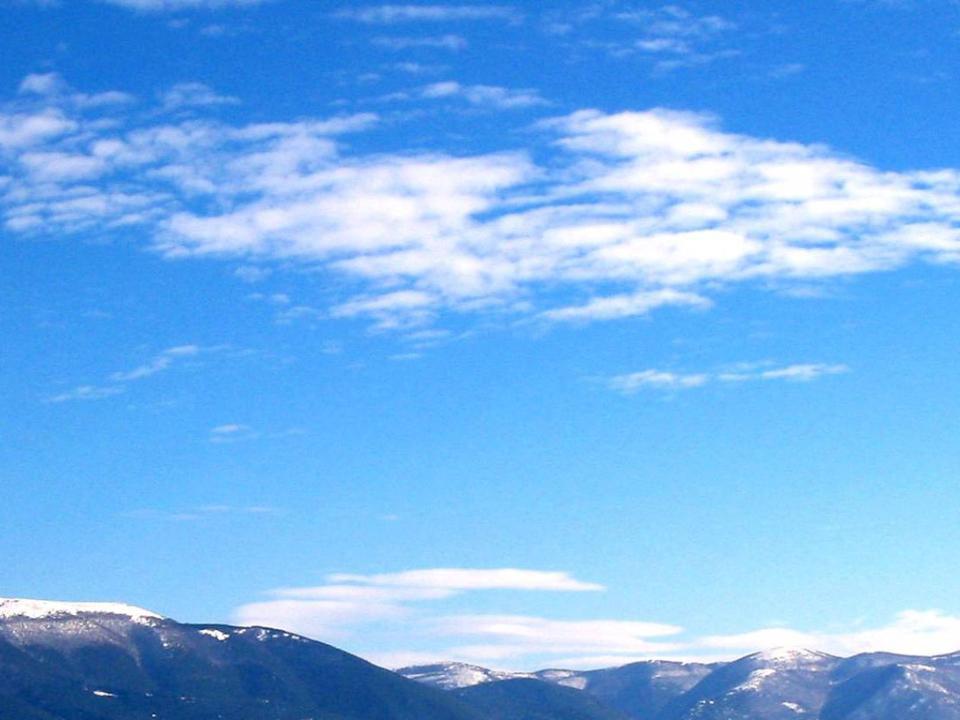 Osanna Osanna Osanna 
Osanna Osanna
Osanna 
Osanna 
Osanna 
Nell’alto dei cieli
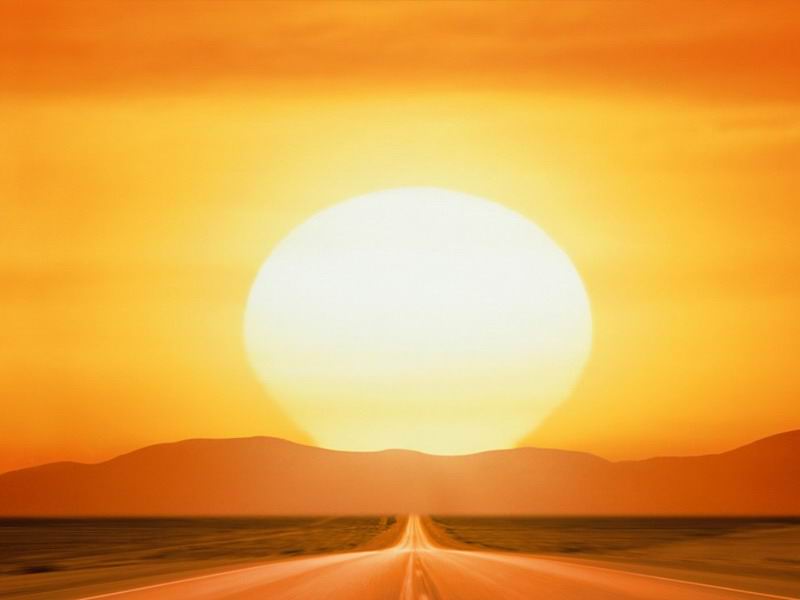 Santo Santo
Santo Santo
Santo il Signore
Santo Santo
Santo Santo
Santo il Signore
Dio dell’universo
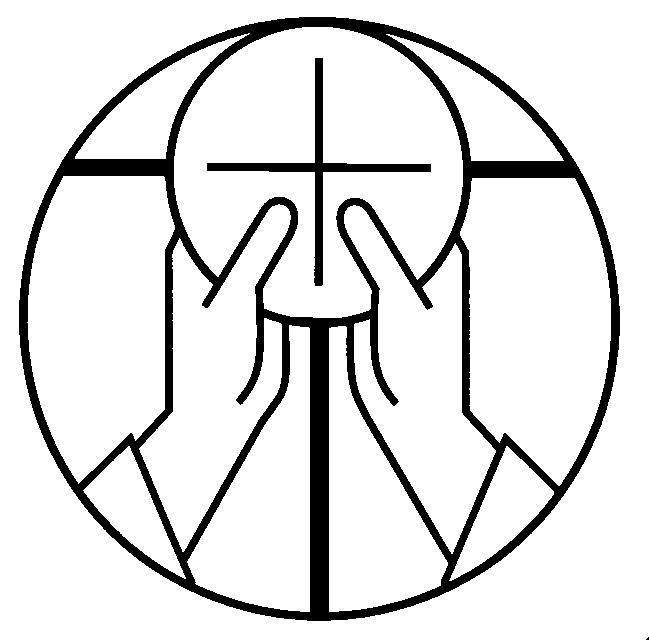 Mistero della fede.

Annunziamo la tua morte, Signore, 
proclamiamo la tua risurrezione, 
nell'attesa della tua venuta.
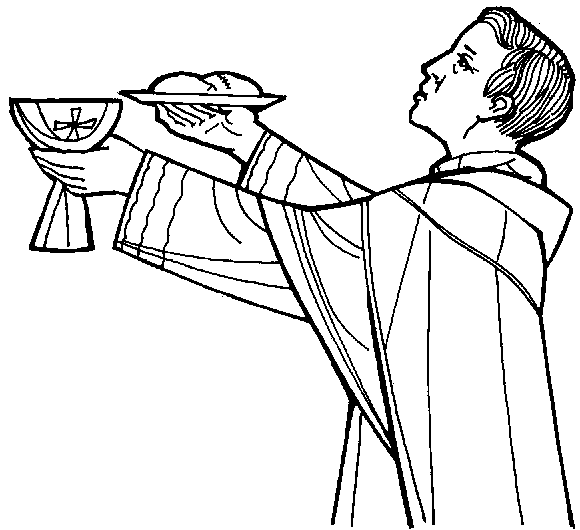 Per Cristo, 
con Cristo 
e in Cristo, 
a te, Dio Padre onnipotente, 
nell'unità dello Spirito Santo, 
ogni onore e gloria 
per tutti i secoli dei secoli.
Amen.
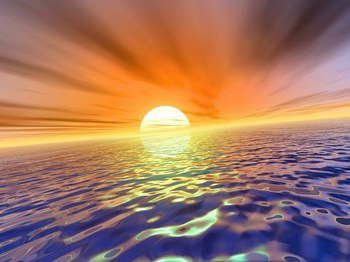 Padre nostro, che sei nei cieli, 
sia santificato il tuo nome, 
venga il tuo regno, 
sia fatta la tua volontà, 
come in cielo così in terra. 
Dacci oggi il nostro pane quotidiano, 
e rimetti a noi i nostri debiti 
come noi li rimettiamo 
ai nostri debitori, 
e non ci indurre in tentazione, 
ma liberaci dal male.
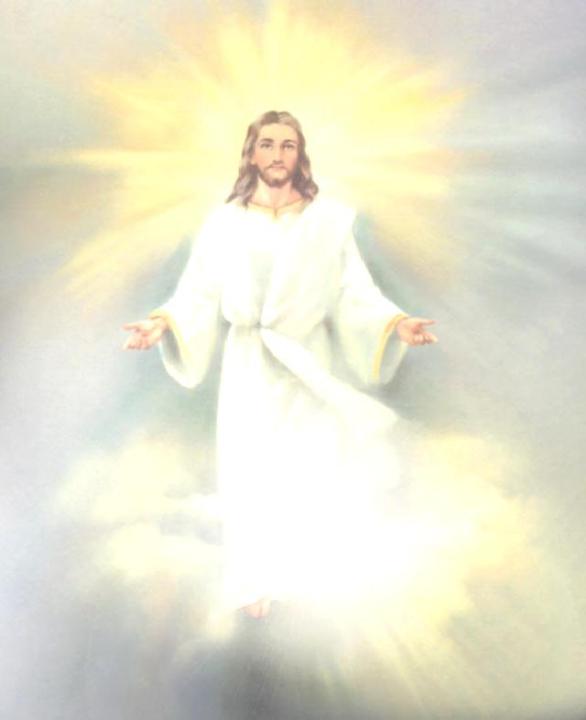 Tuo 
è il regno, 
tua 
la potenza 
e la gloria 
nei secoli.
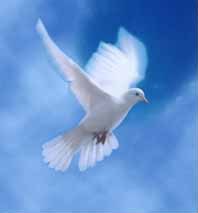 La 
    pace 
    viene 
dall'alto
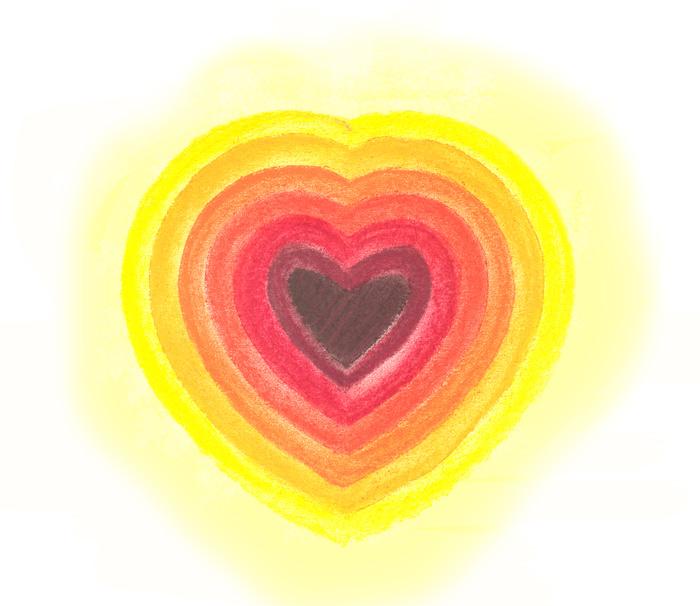 entra 
nel 
cuore,
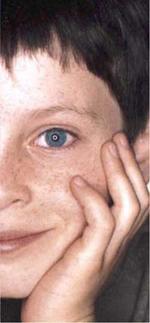 si 
vede 
sul 
volto
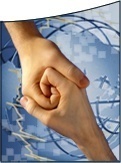 Ora 
  ti 
  stringo 
la mano
non sono più solo
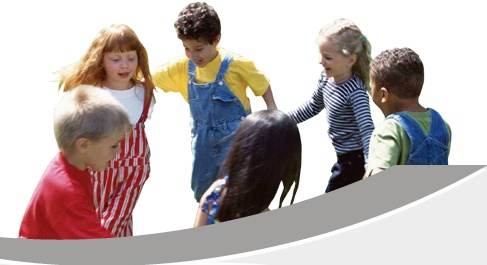 non sei più lontano
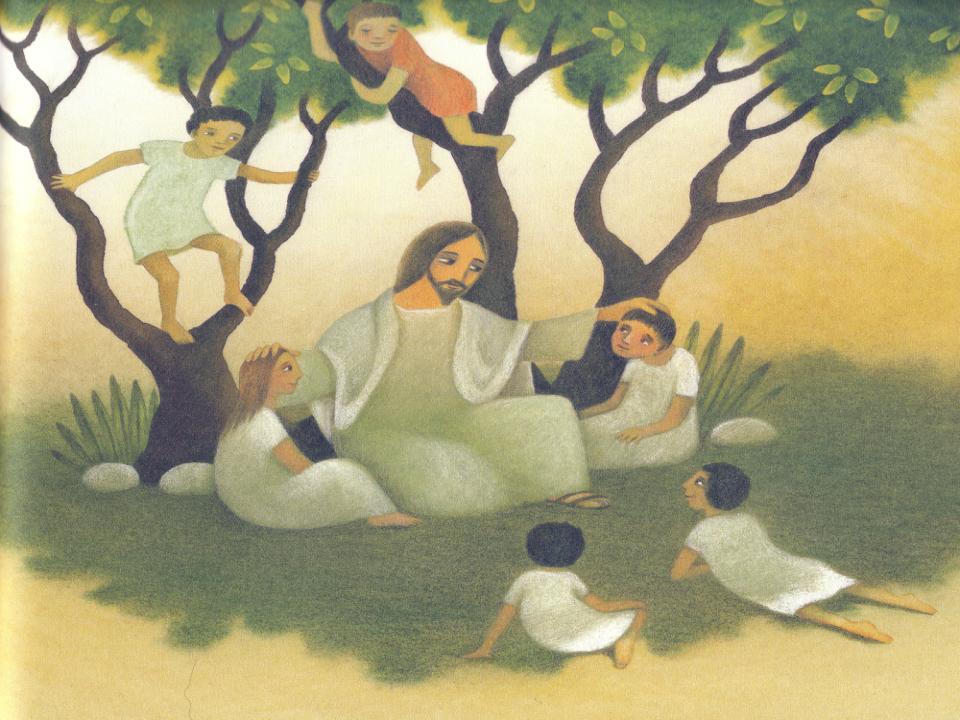 Questa amicizia
attorno al Signore
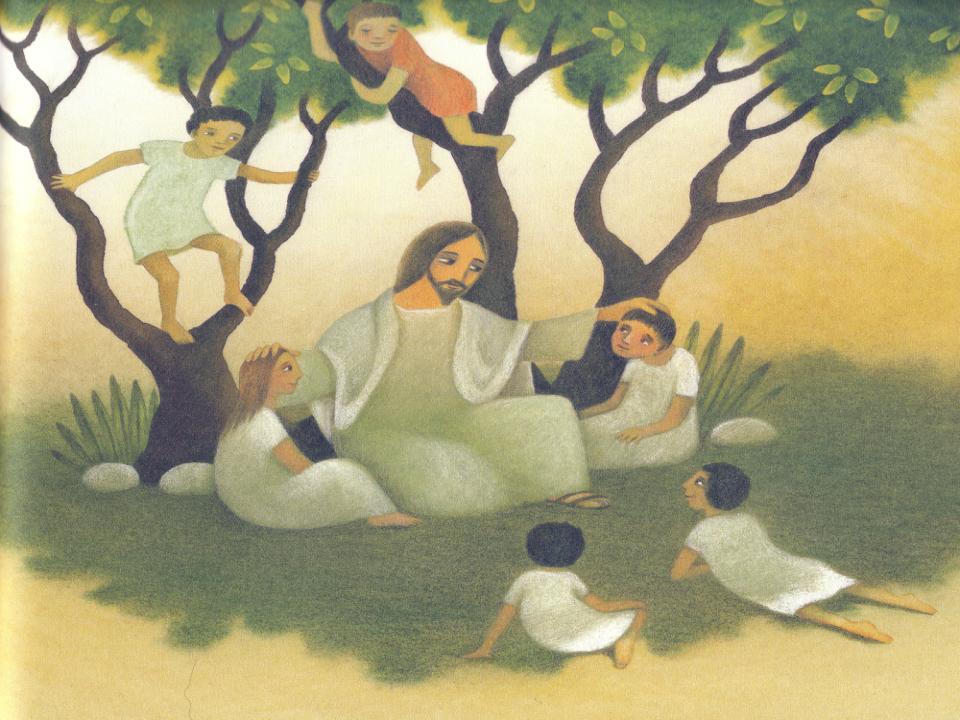 è troppo grande
non può finire.
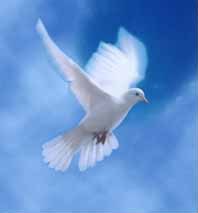 La 
    pace 
    viene 
dall'alto
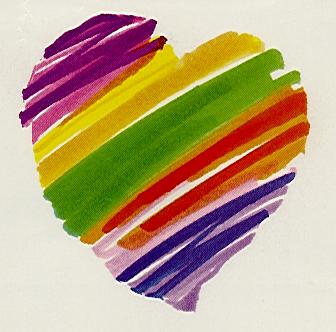 entra 
nel 
cuore,
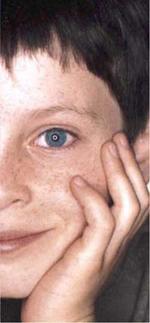 si 
vede 
sul 
volto
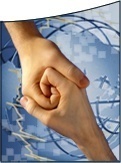 Ora 
  ti 
  stringo 
la mano
non sono più solo
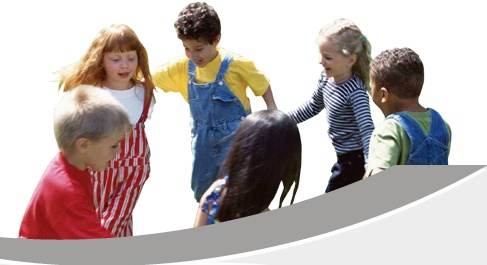 non sei più lontano
Agnello di Dio, 
che togli i peccati del mondo, 
abbi pietà di noi.
Agnello di Dio, 
che togli i peccati del mondo, 
abbi pietà di noi.
Agnello di Dio, 
che togli i peccati del mondo, 
dona a noi la pace.
Beati gli invitati 
alla Cena del Signore. 
Ecco l’agnello di Dio, 
che toglie i peccati del mondo.

O Signore, non son degno 
di partecipare alla tua mensa:
ma di’ soltanto una parola 
e io sarò salvato.
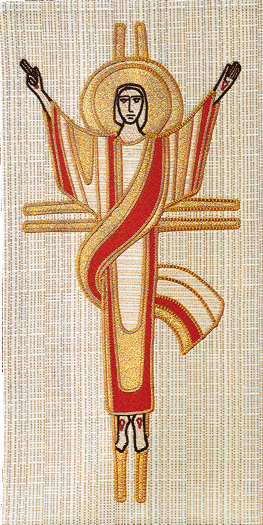 La mia Pasqua
è
il Signore
La mia Pasqua
è
il Signore
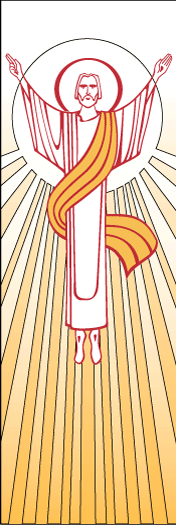 La mia Pasqua
è il Signore, 
a lui voglio cantare. La mia Pasqua 
è il Signore, 
a lui voglio cantare.
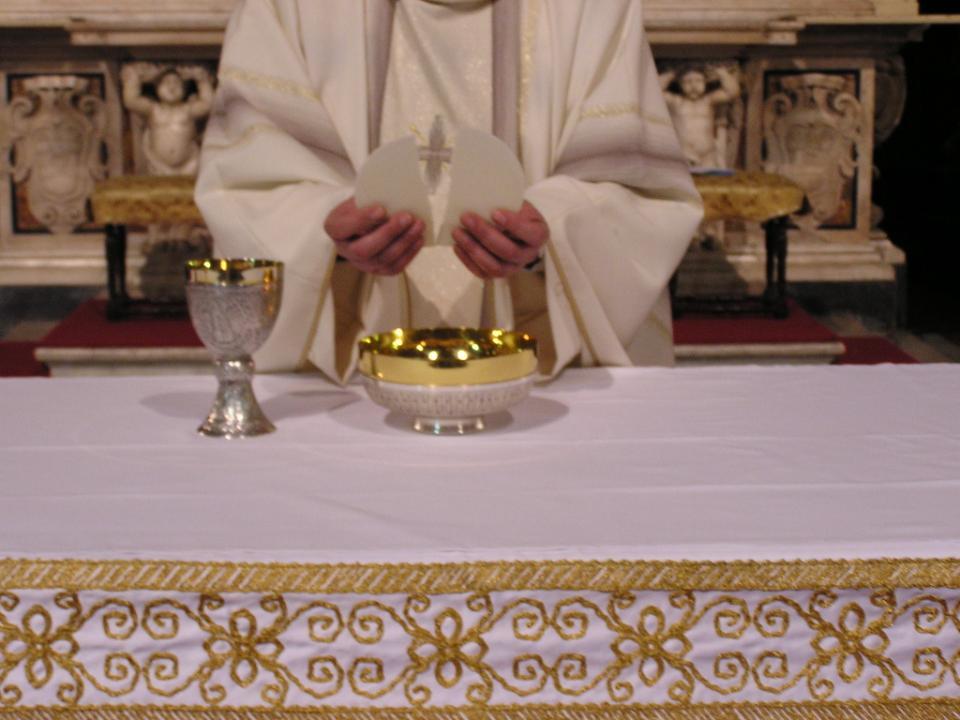 Pane bianco spezzato,
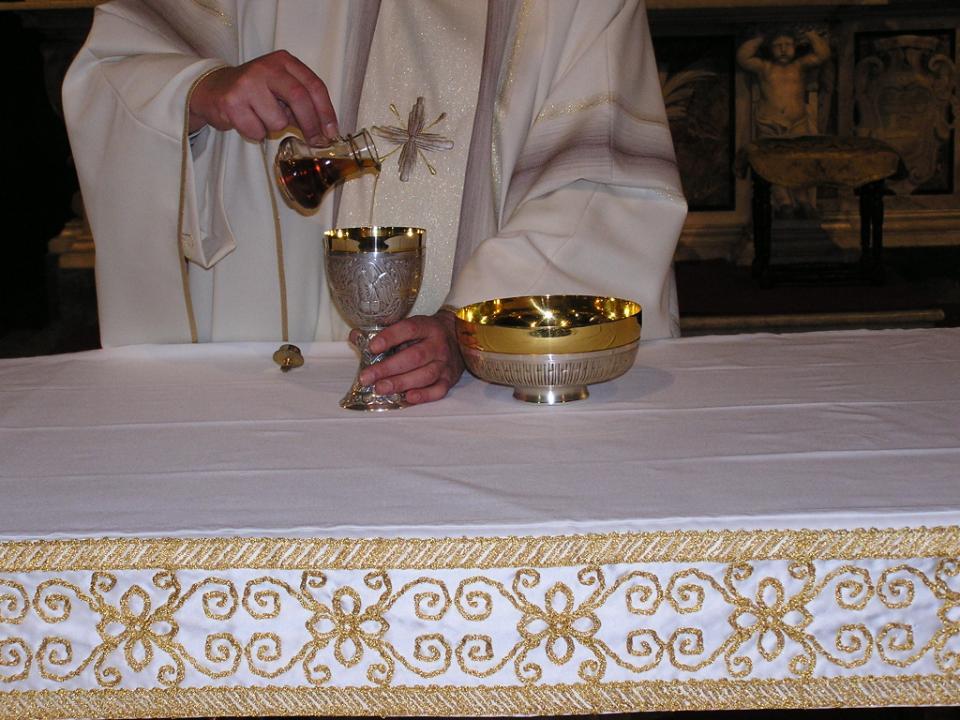 vino dolce versato.
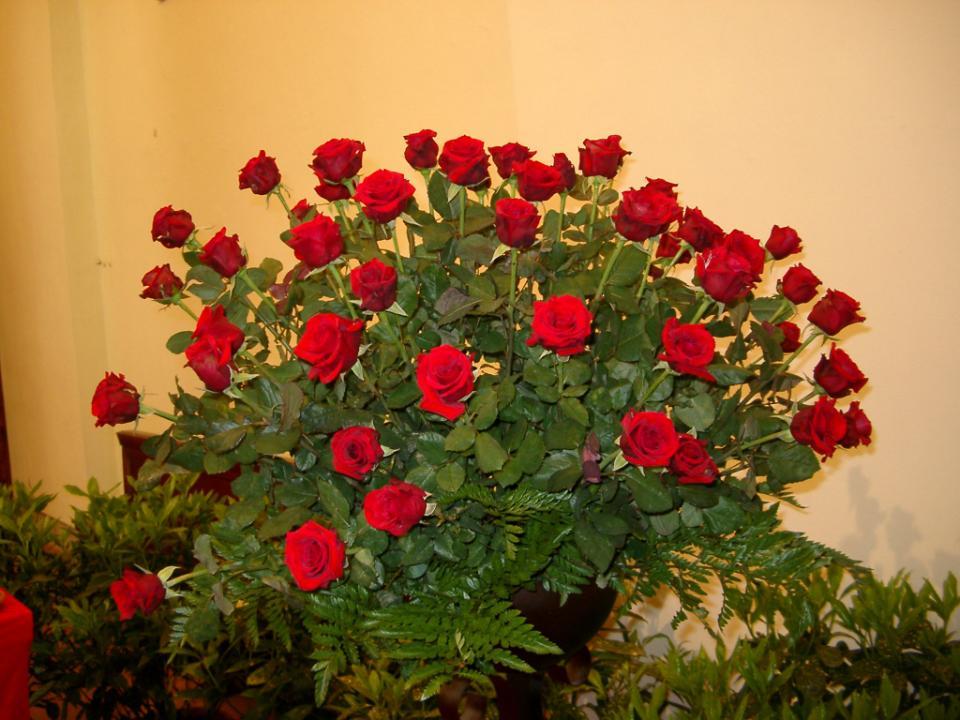 Per amore, per amore. Alleluia.
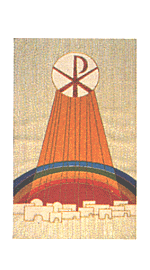 Mia pasqua 
è il Signore, 
con lui passo il mare.
La sua destra è forte, 
affonda la morte, risveglia la vita 
nel fondo del cuore, risveglia la vita.
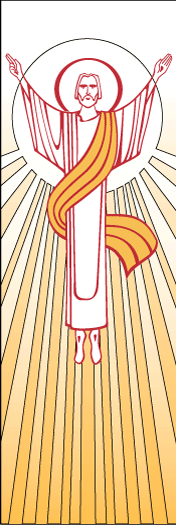 La mia Pasqua
è il Signore, 
a lui voglio cantare. La mia pasqua 
è il Signore, 
a lui voglio cantare.
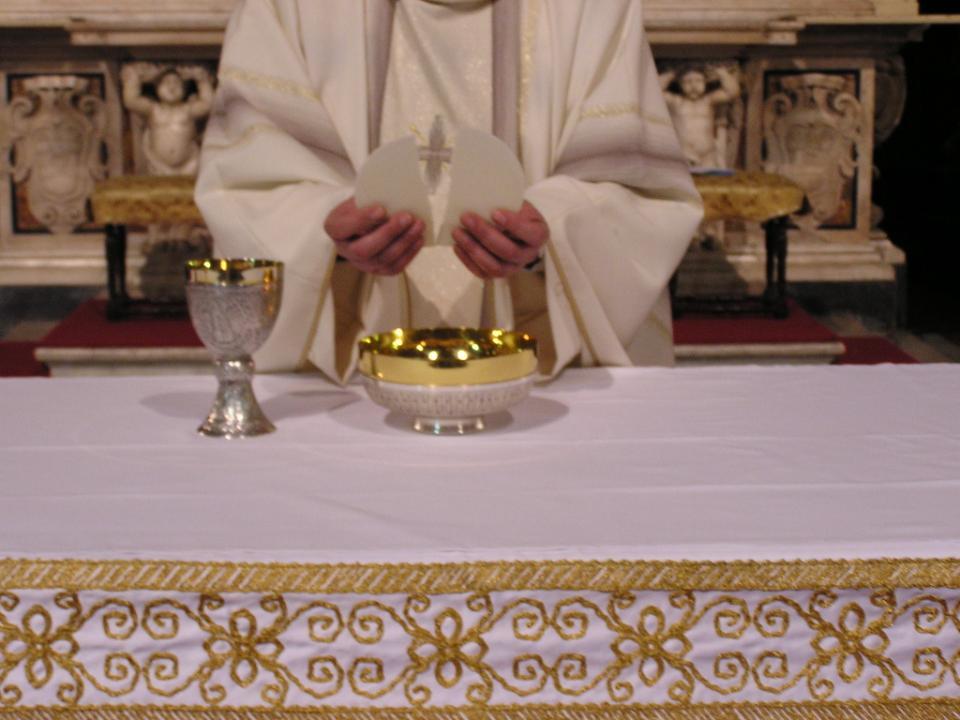 Pane bianco spezzato,
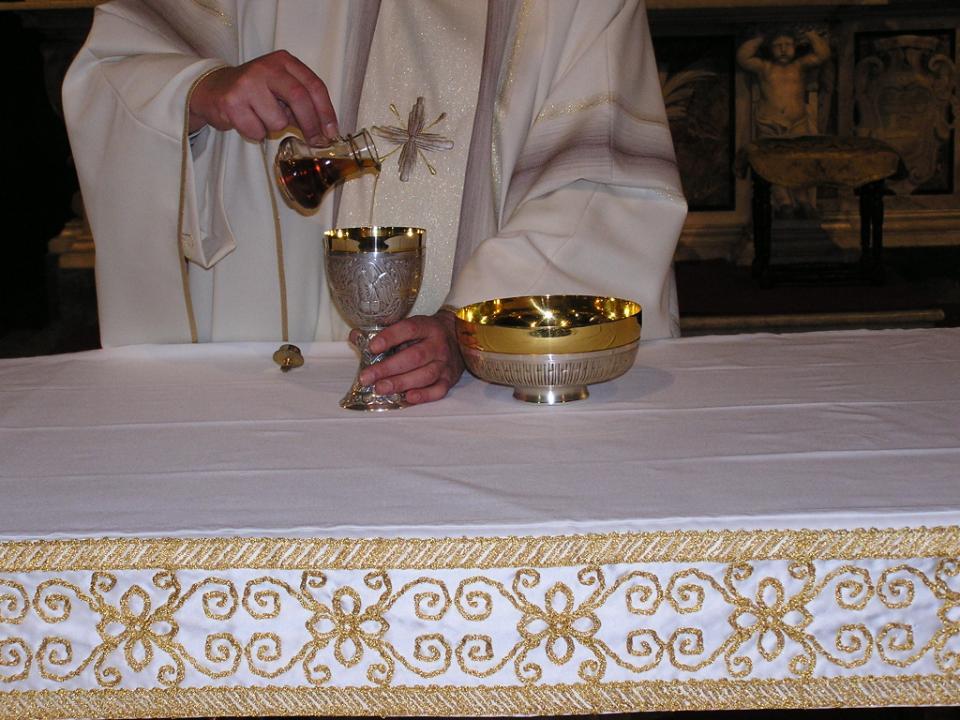 vino dolce versato.
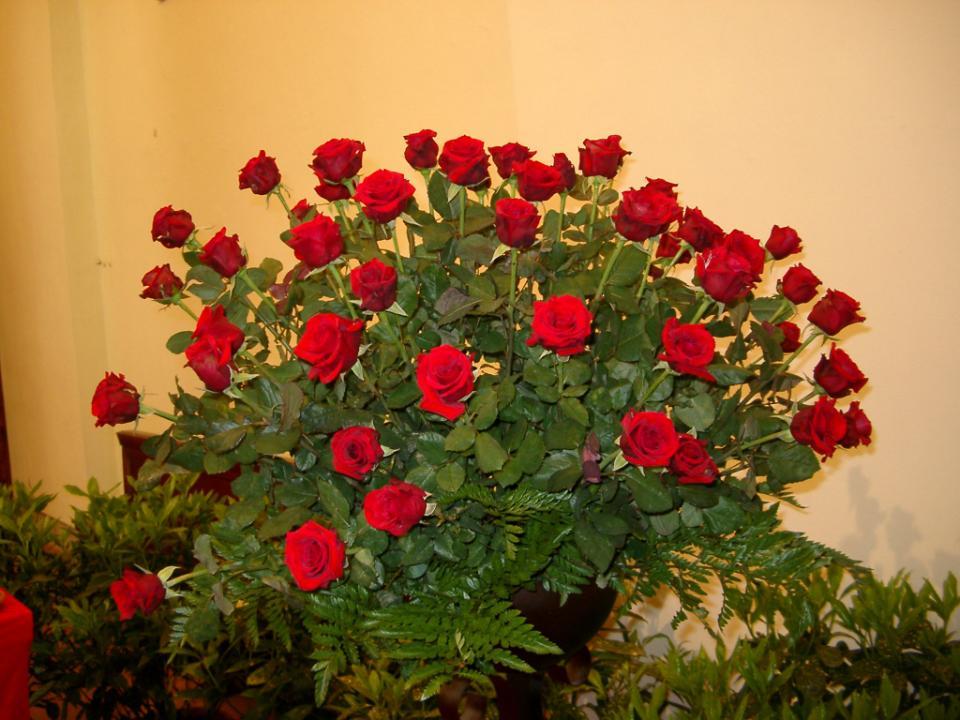 Per amore, per amore. Alleluia.
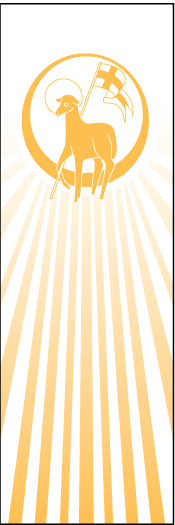 La lotta contro il male con lui non fa paura: il Signore è l'amore con noi nella prova, la fede rinnova nell'uomo che soffre, la fede rinnova.
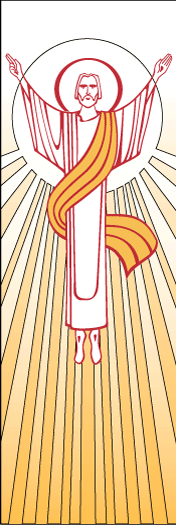 La mia pasqua
è il Signore, 
a lui voglio cantare. La mia pasqua 
è il Signore, 
a lui voglio cantare.
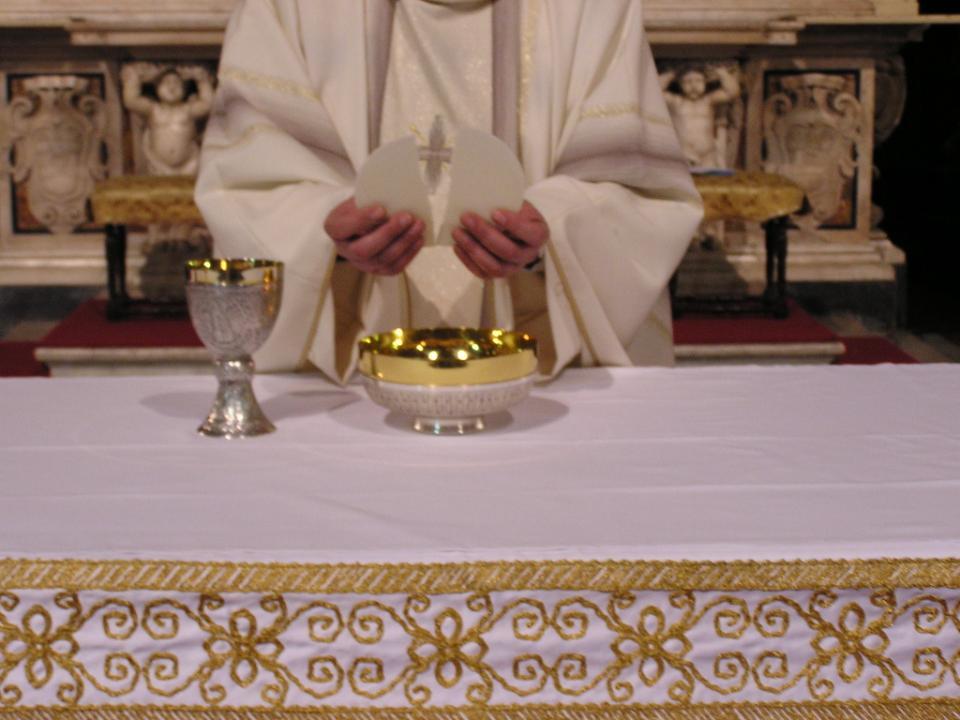 Pane bianco spezzato,
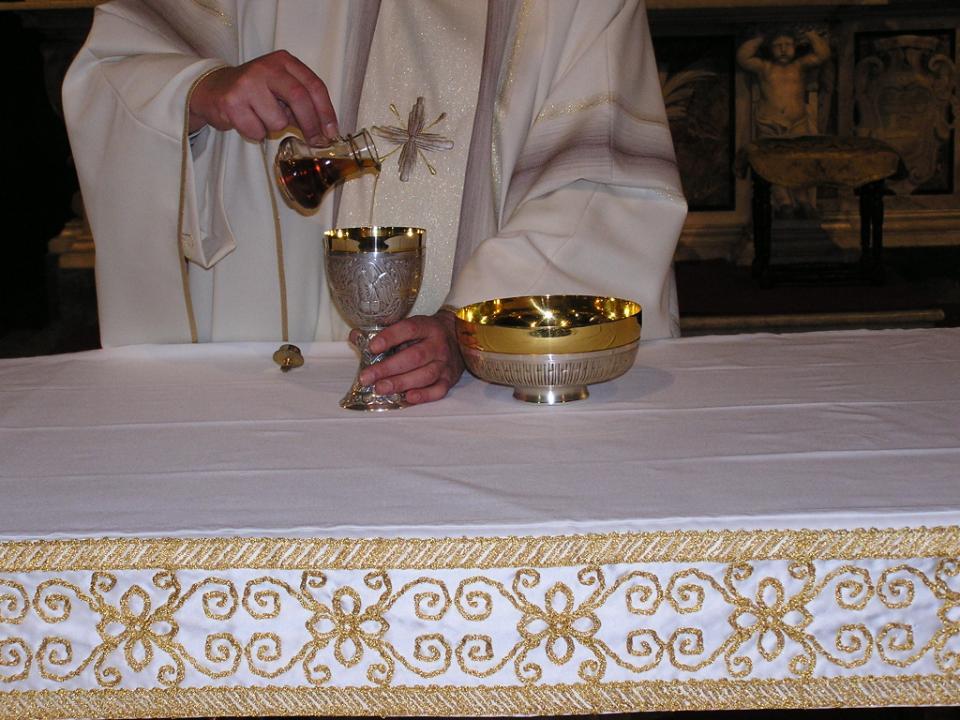 vino dolce versato.
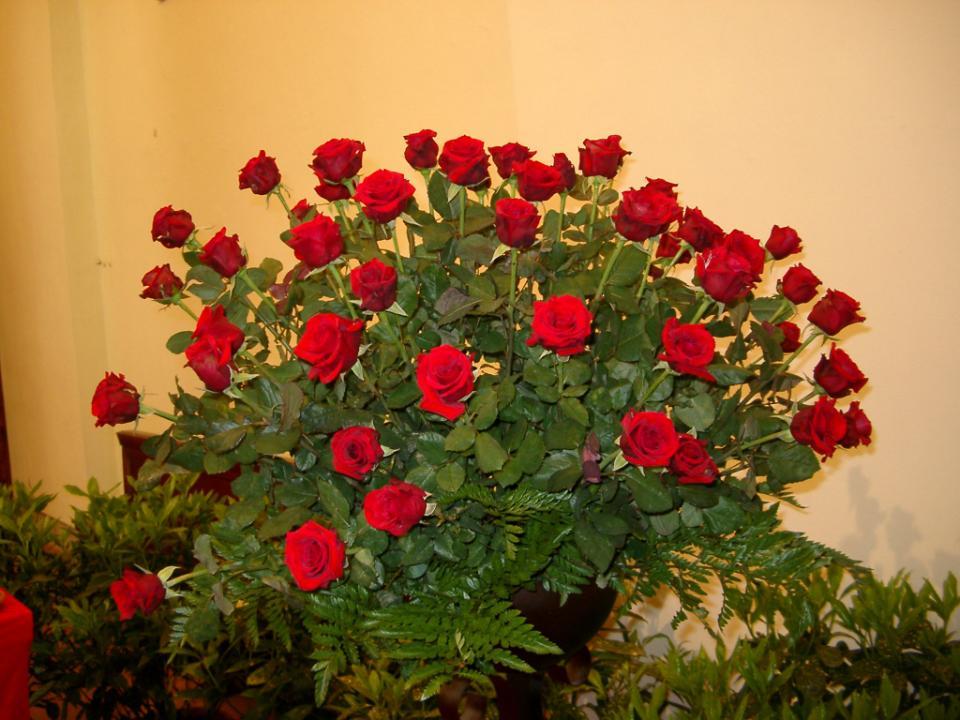 Per amore, per amore. Alleluia.
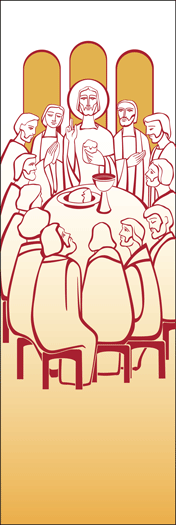 La marcia nel deserto con lui è sicura: 
Il Signore è la roccia, lui dà l'acqua viva, 
la mensa prepara 
a un popolo nuovo, 
la mensa prepara.
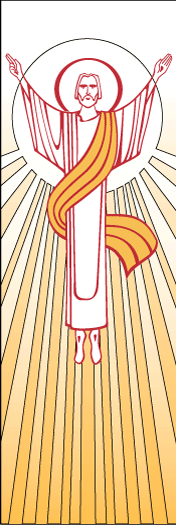 La mia pasqua
è il Signore, 
a lui voglio cantare. La mia pasqua 
è il Signore, 
a lui voglio cantare.
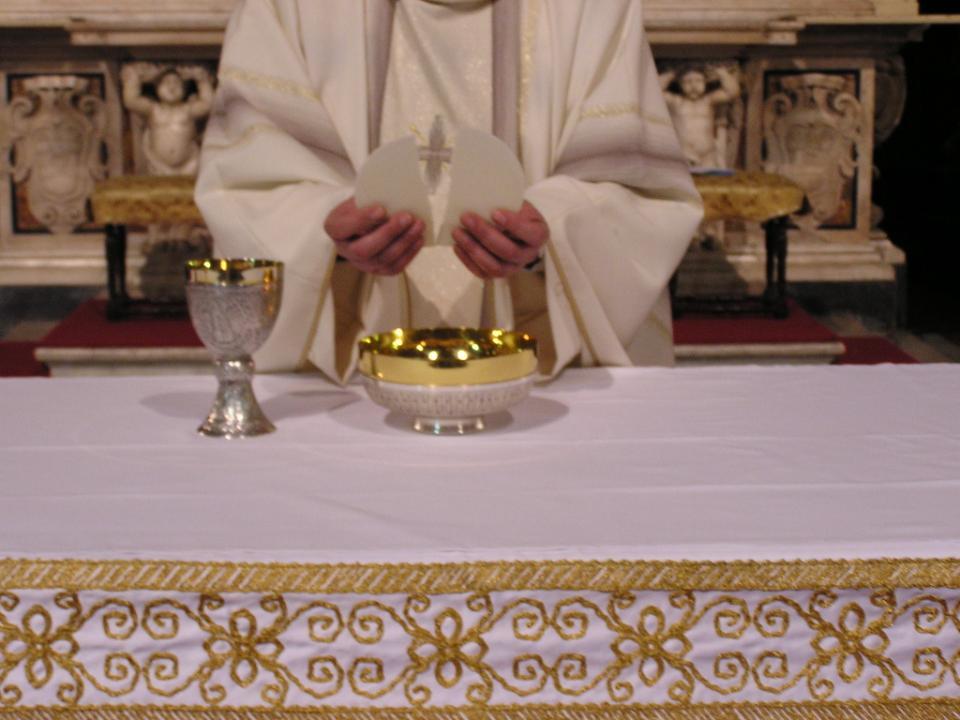 Pane bianco spezzato,
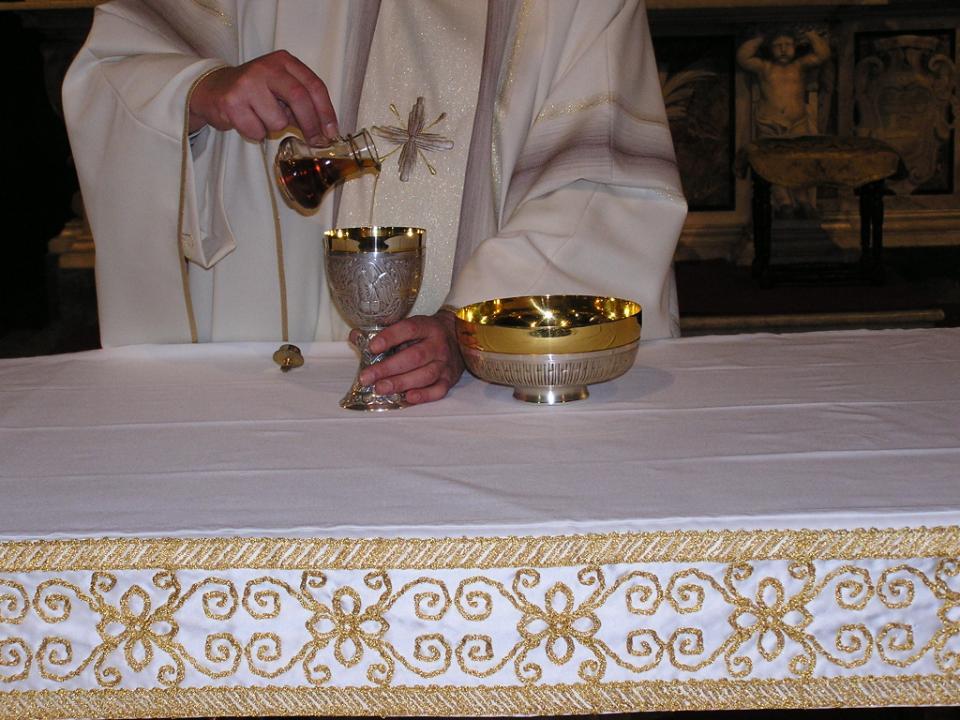 vino dolce versato.
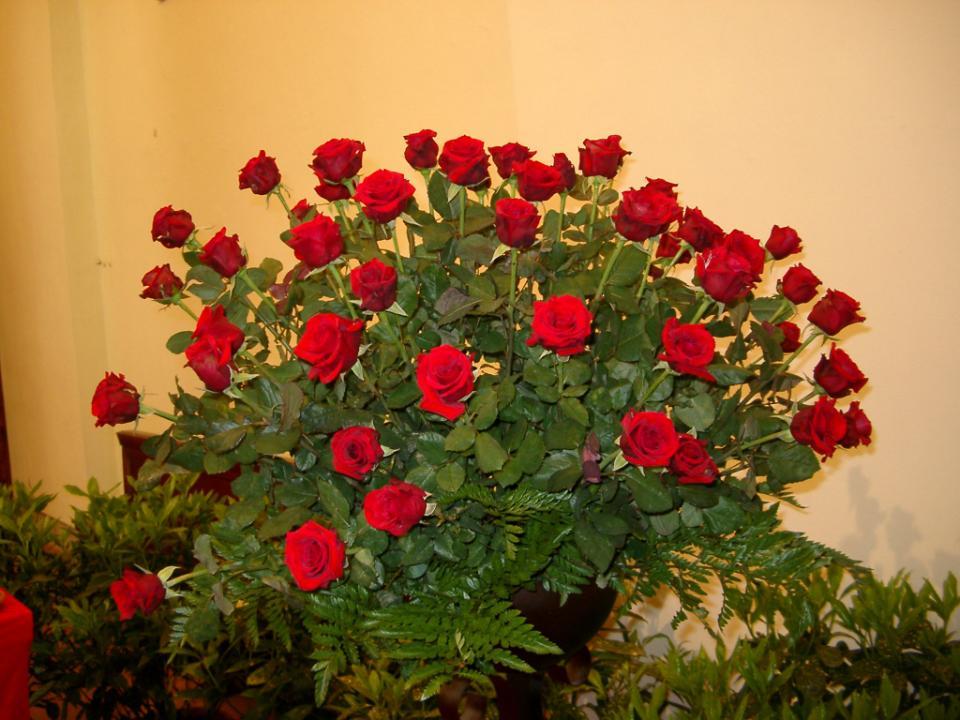 Per amore, per amore. Alleluia.
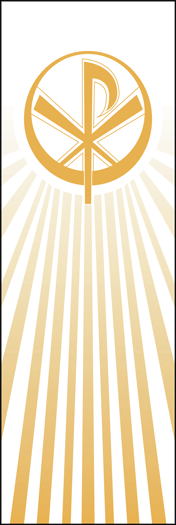 E l'ora dell'attesa 
con lui è preziosa: 
Il Signore è lo spirito in cuore alla Chiesa, soave presenza 
che dona speranza, soave presenza.
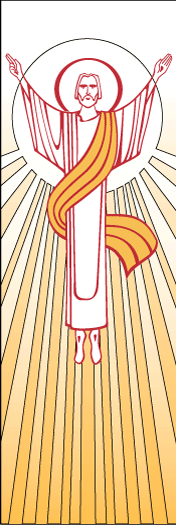 La mia pasqua
è il Signore, 
a lui voglio cantare. La mia pasqua 
è il Signore, 
a lui voglio cantare.
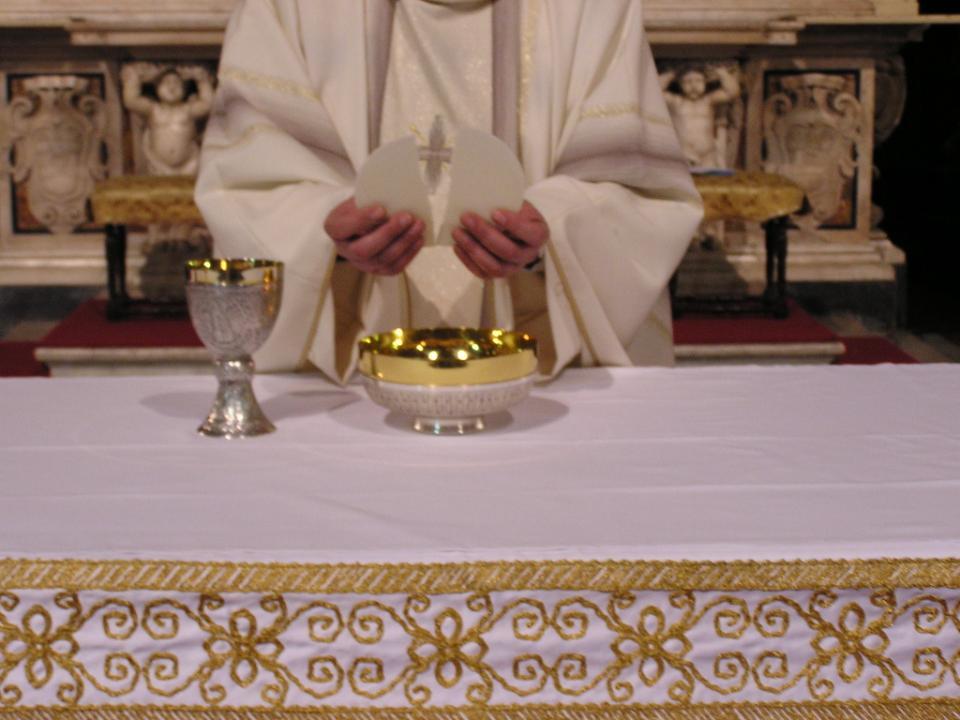 Pane bianco spezzato,
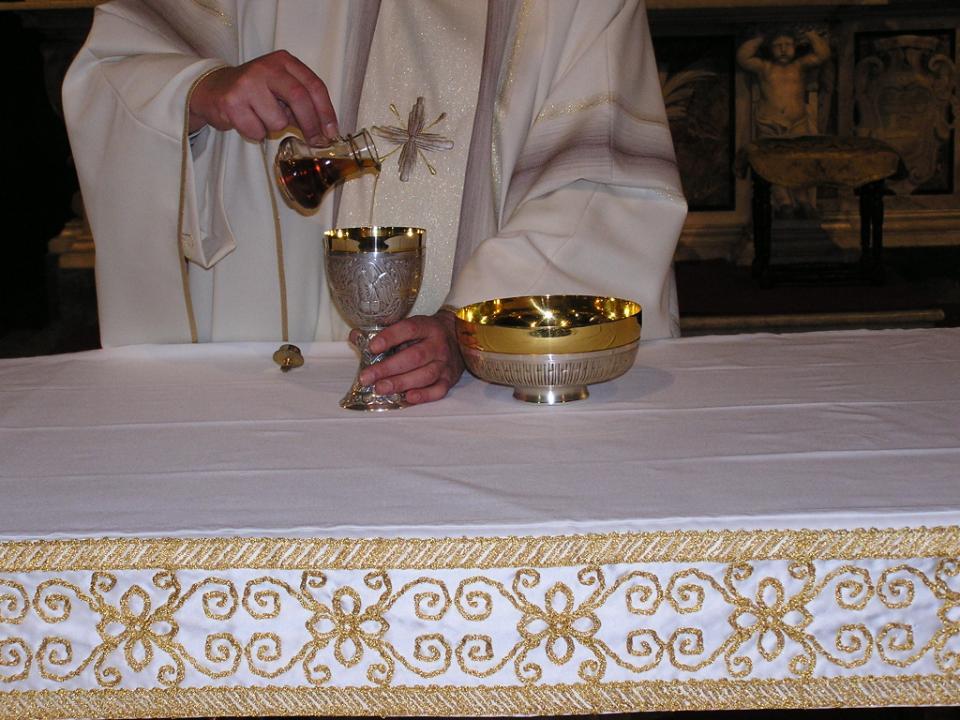 vino dolce versato.
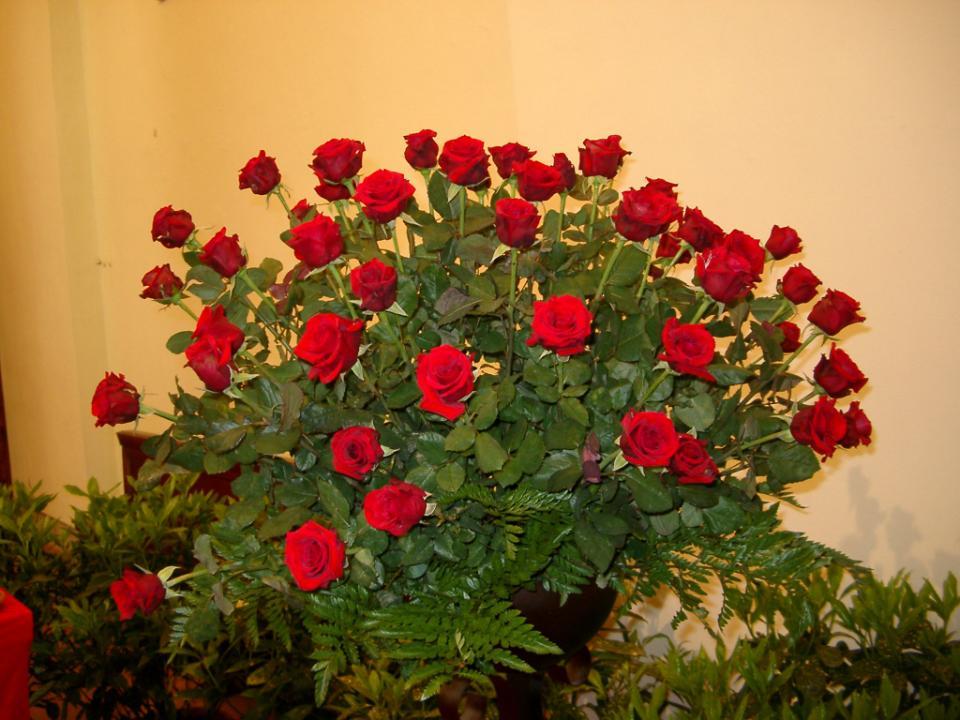 Per amore, per amore. Alleluia.
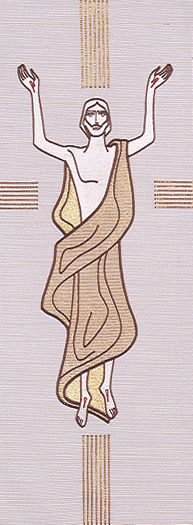 La notte della storia con lui è un'aurora: il Signore è la luce, la strada rischiara; la Chiesa cammina nel mondo che ama, la Chiesa cammina.
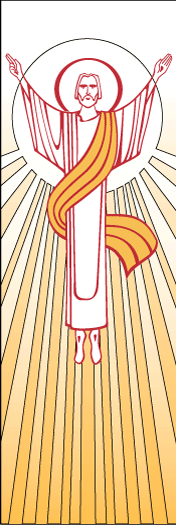 La mia pasqua
è il Signore, 
a lui voglio cantare. La mia pasqua 
è il Signore, 
a lui voglio cantare.
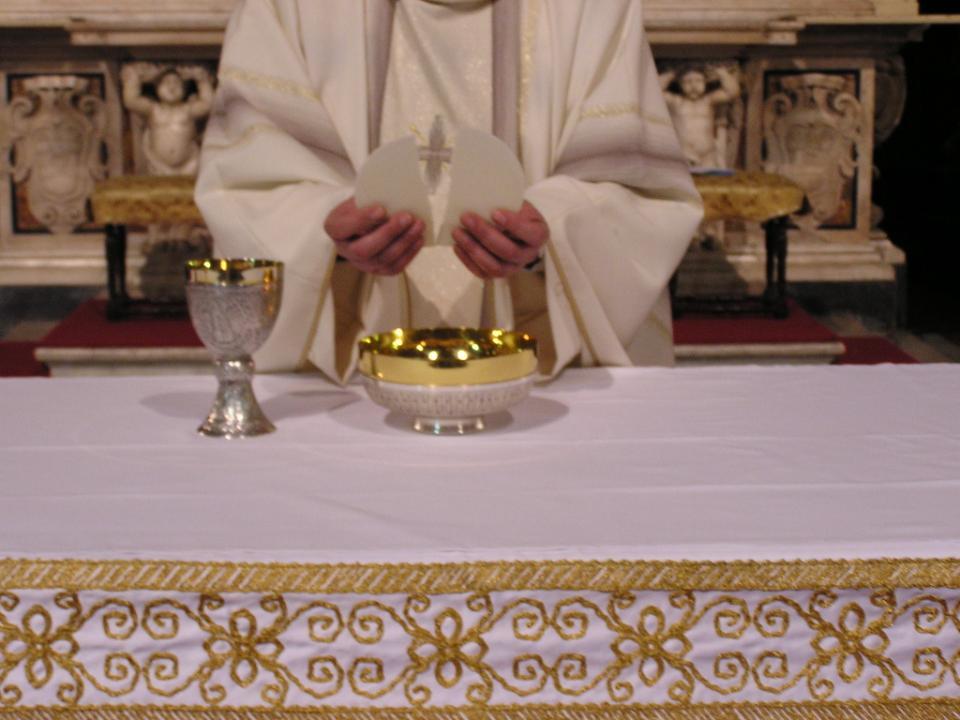 Pane bianco spezzato,
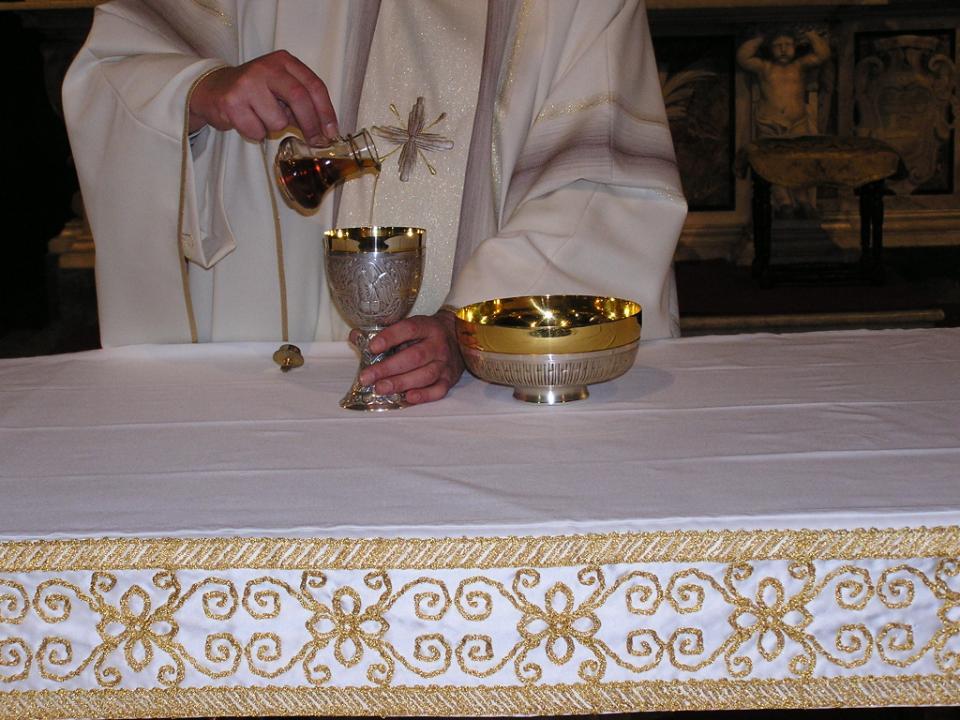 vino dolce versato.
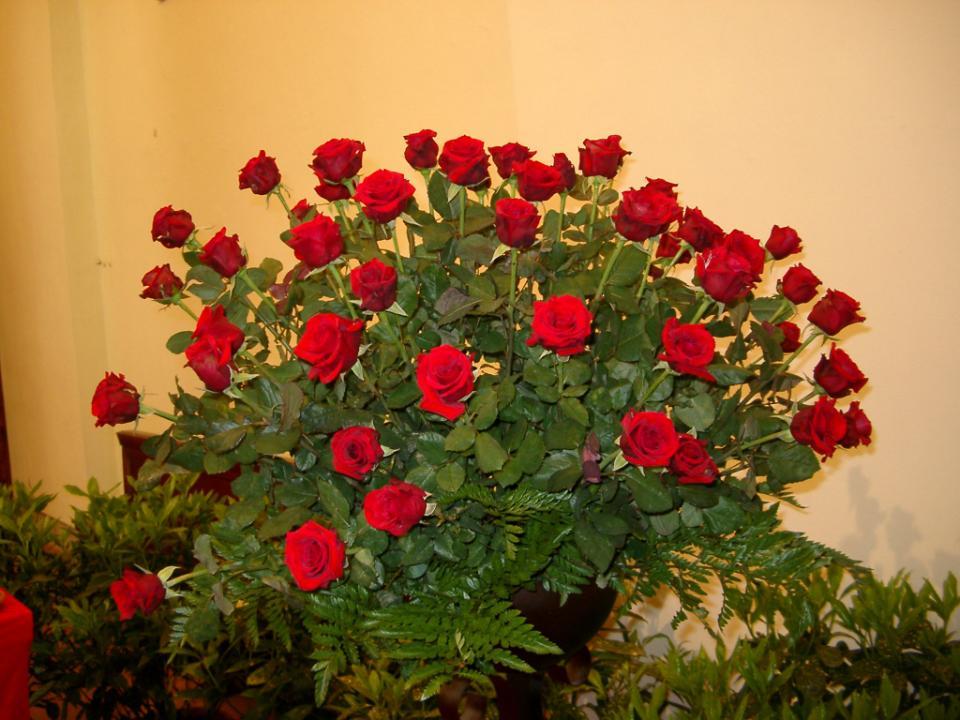 Per amore, per amore. Alleluia.
Dio onnipotente, la forza del sacramento pasquale che abbiamo ricevuto continui a operare nella nostra vita. Per Cristo nostro Signore.				Amen.
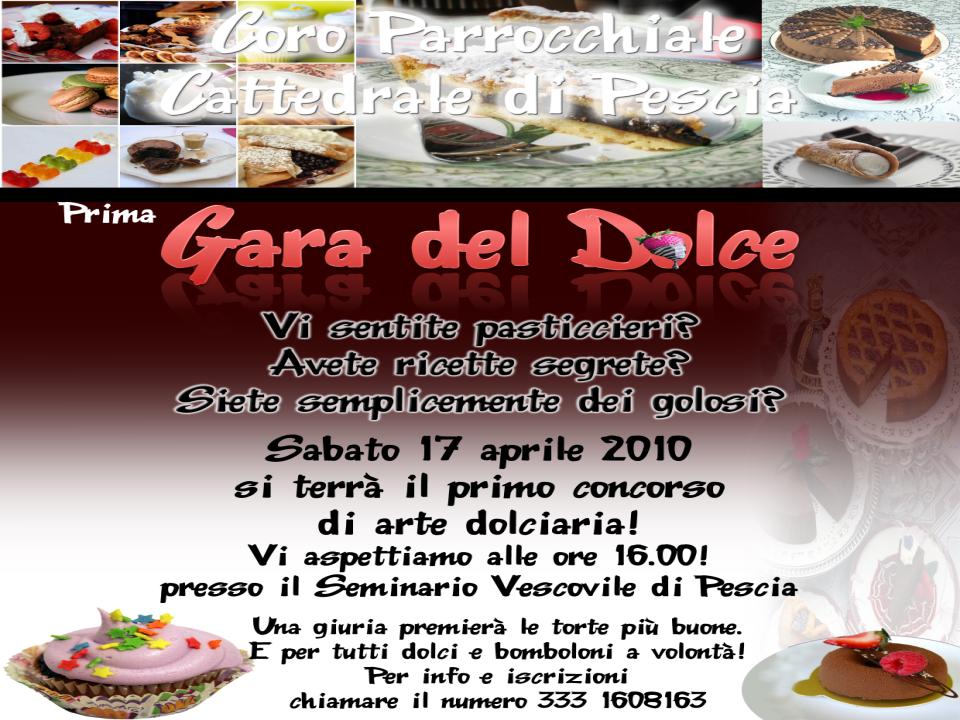 Ragazzi e genitori
sabato ore 16.00 in seminario
potrete gustare dolci e bomboloni
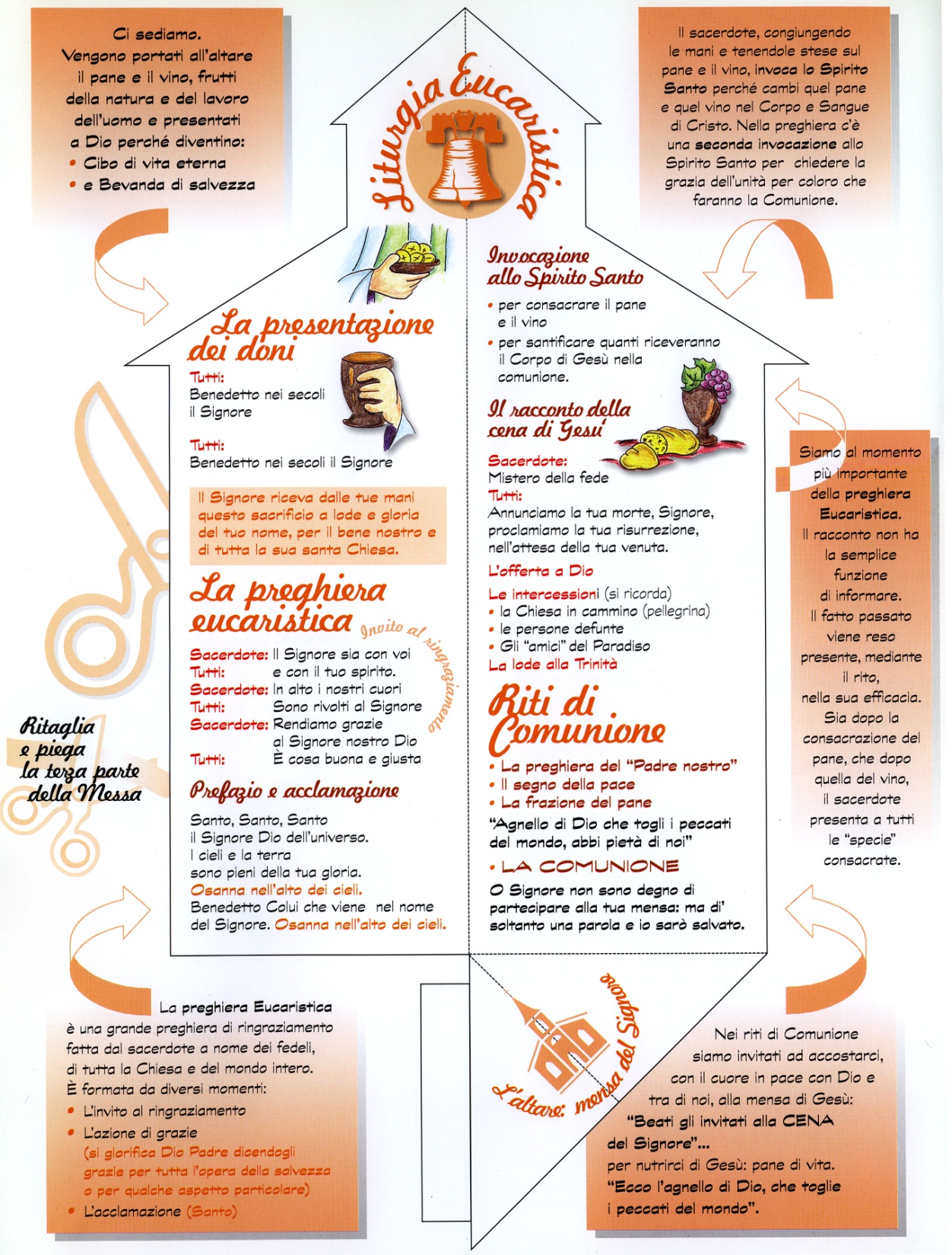 Penultima Facciata
Il Signore sia con voi.
E con il tuo spirito. 

Vi benedica Dio onnipotente 
Padre e Figlio e Spirito Santo.		
Amen.
Andate e portate a tutti la gioia del Signore risorto, 
alleluia, alleluia.

Rendiamo grazie a Dio, 
alleluia alleluia.
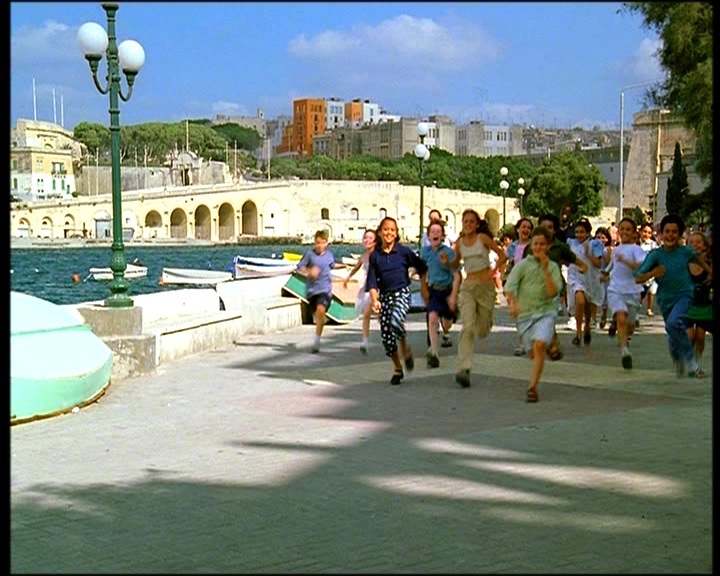 Ciao a tutti
e
buona domenica
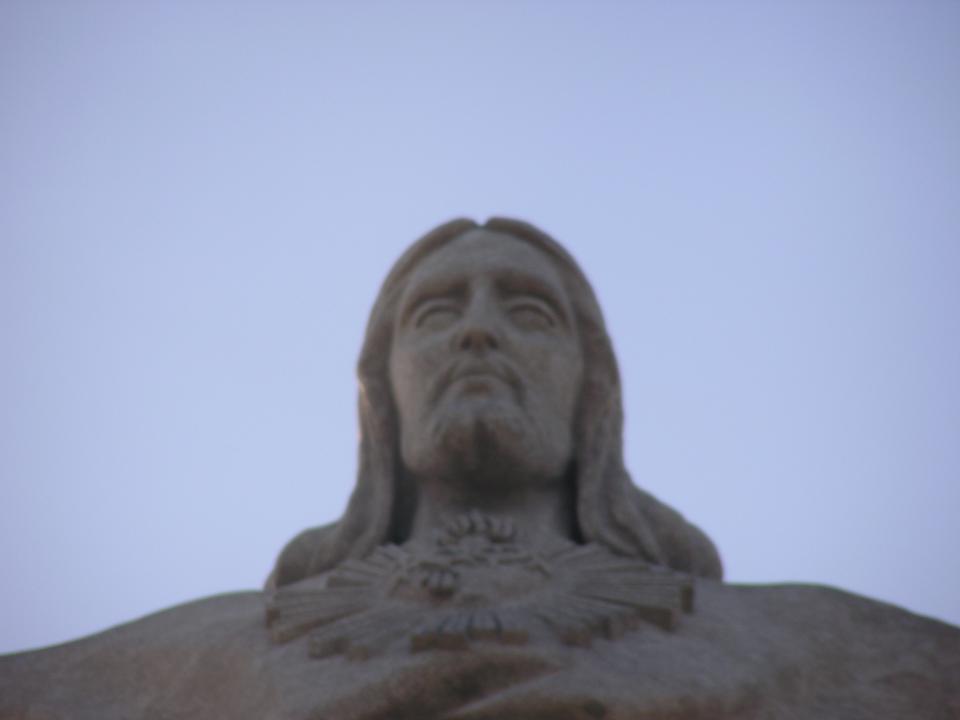 Credo Cristo
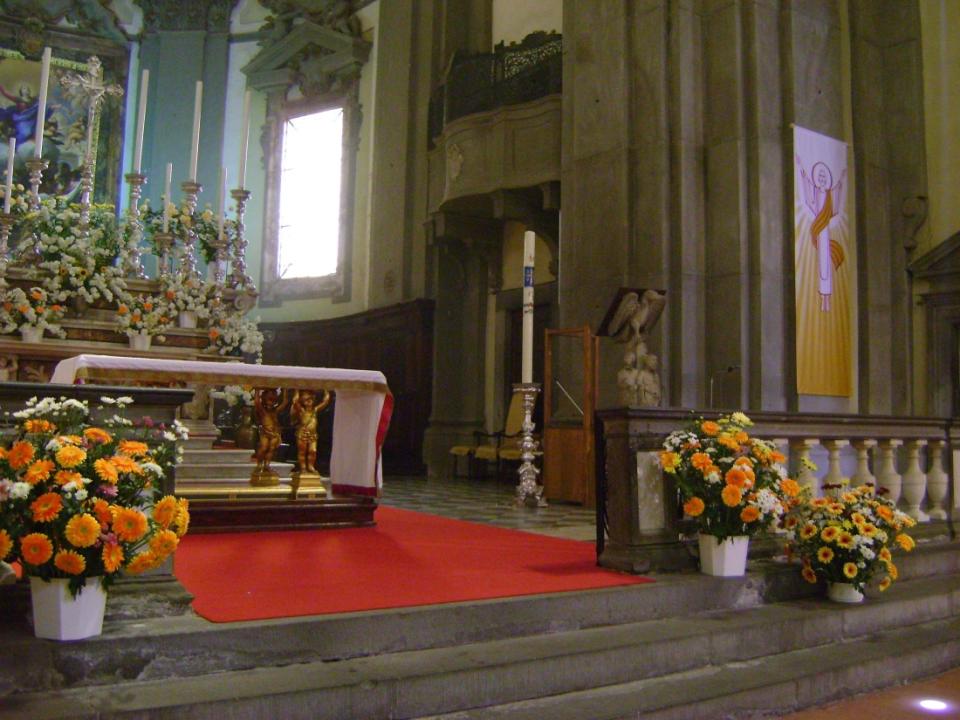 Io credo che tu sei risorto,
Io credo nella tua potenza
Io credo che tu sei speranza
Credo che risorgerò con te
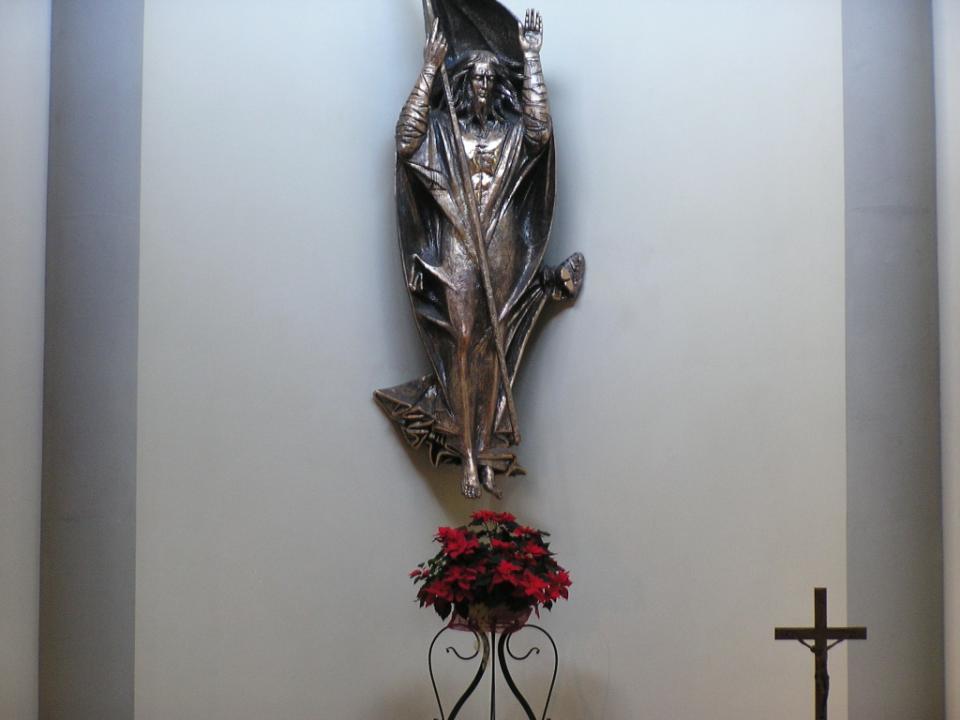 Io credo che tu sei risorto,
Io credo nella tua potenza
Io credo che tu sei speranza
Credo che risorgerò con te
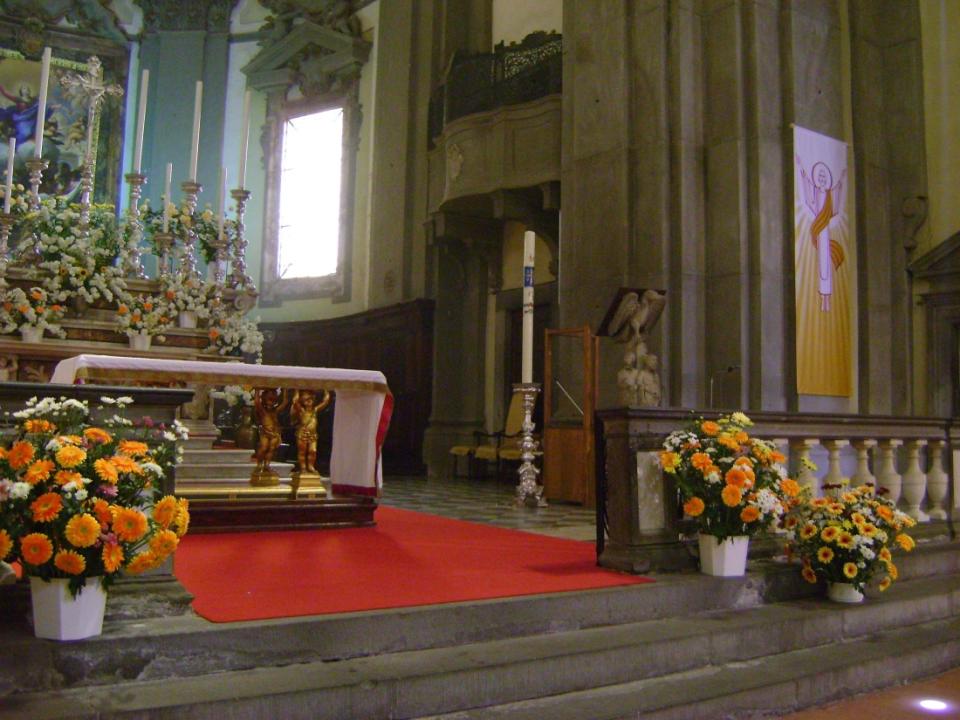 Io credo che tu sei risorto,
Io credo nella tua potenza
Io credo che tu sei speranza
Credo che risorgerò con te